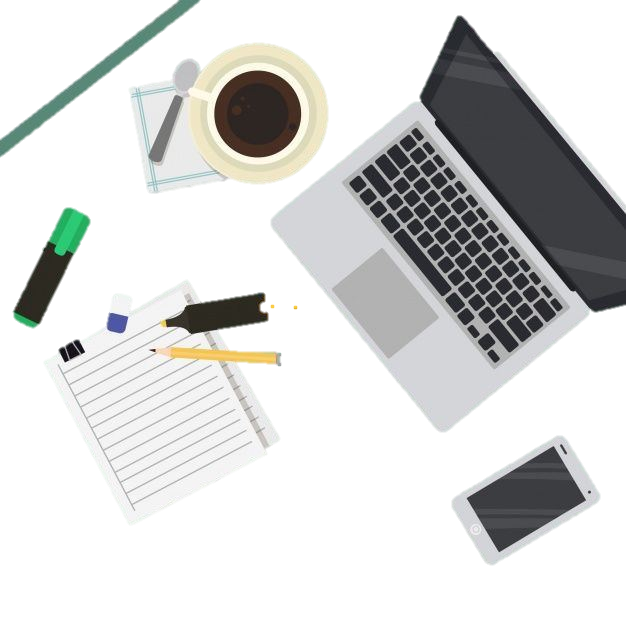 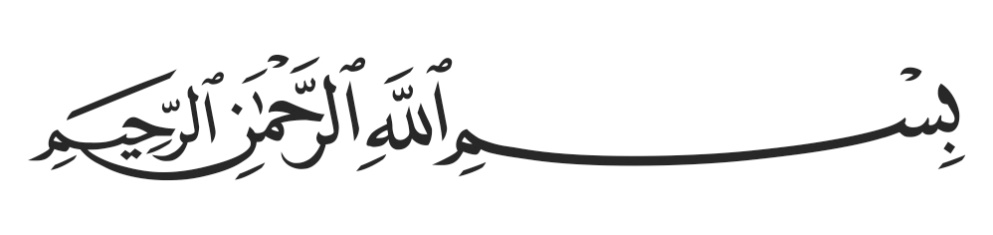 Loading…
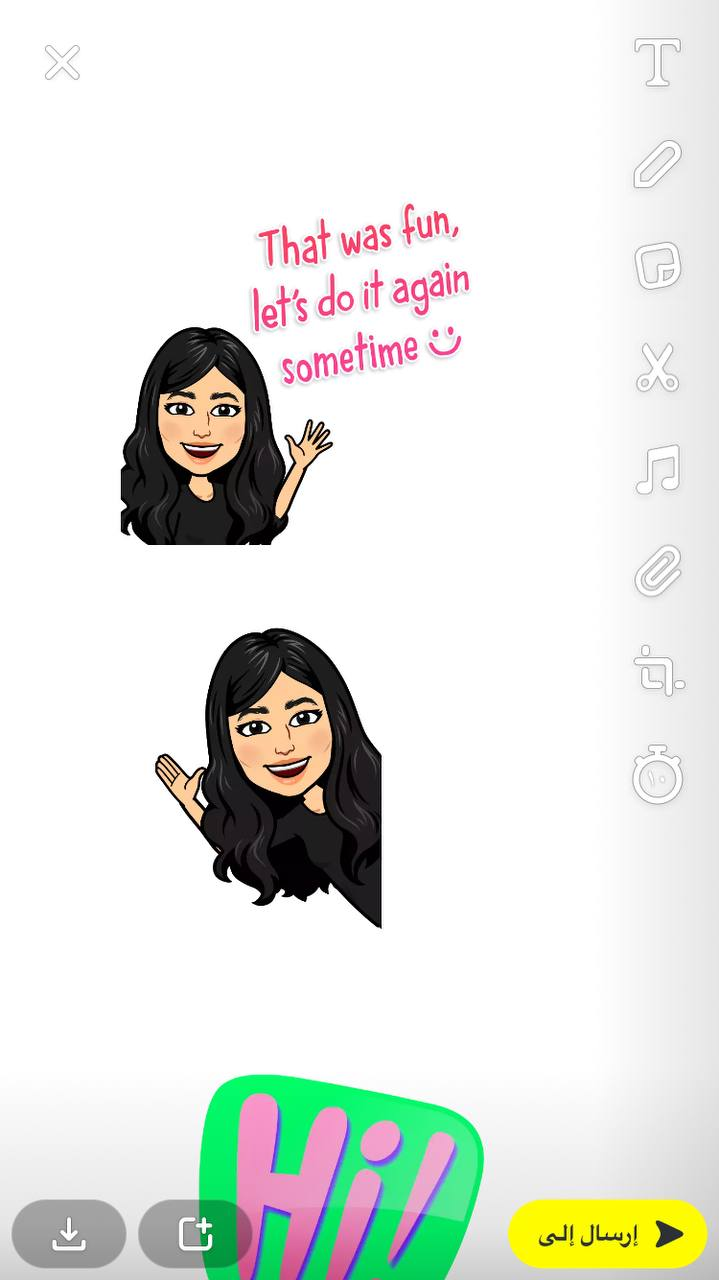 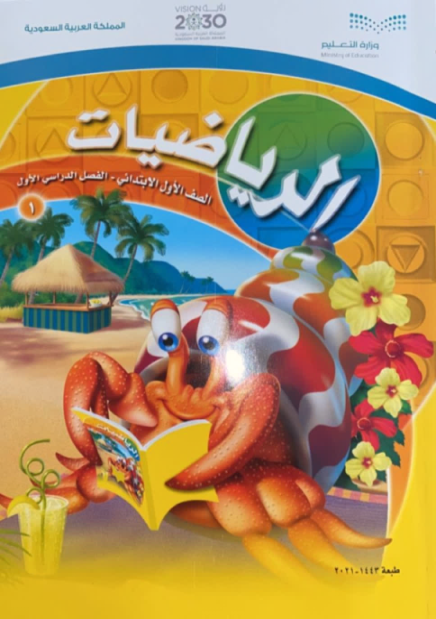 أبطال مادة الرياضيات
 تبدأ حصتنا بعد لحظات..
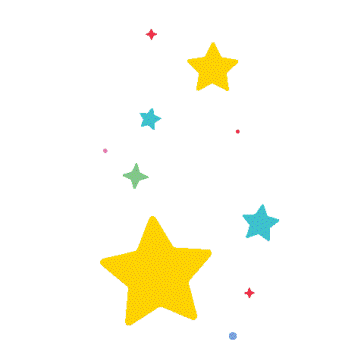 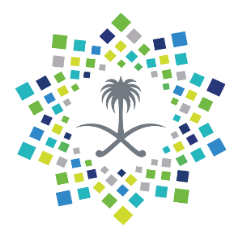 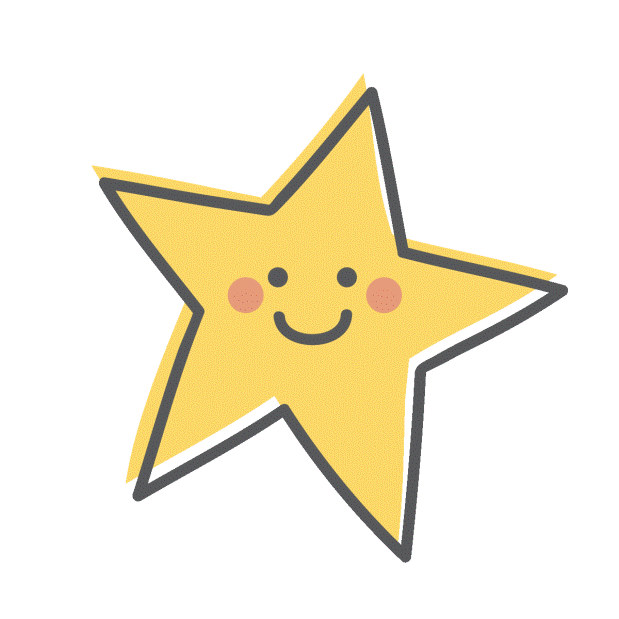 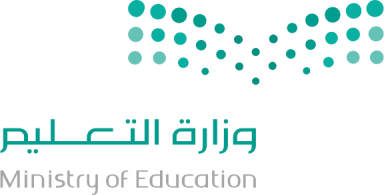 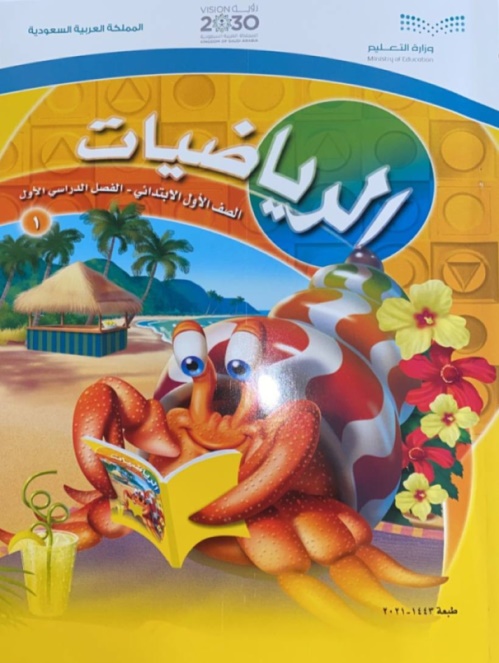 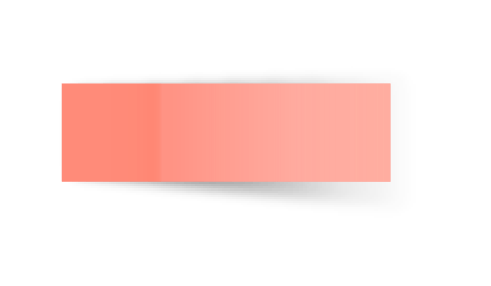 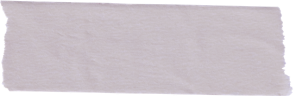 المادة 
الرياضيات
توكلنا على الله
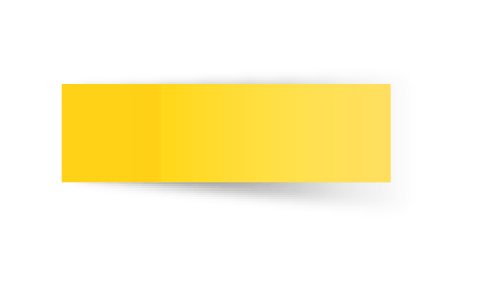 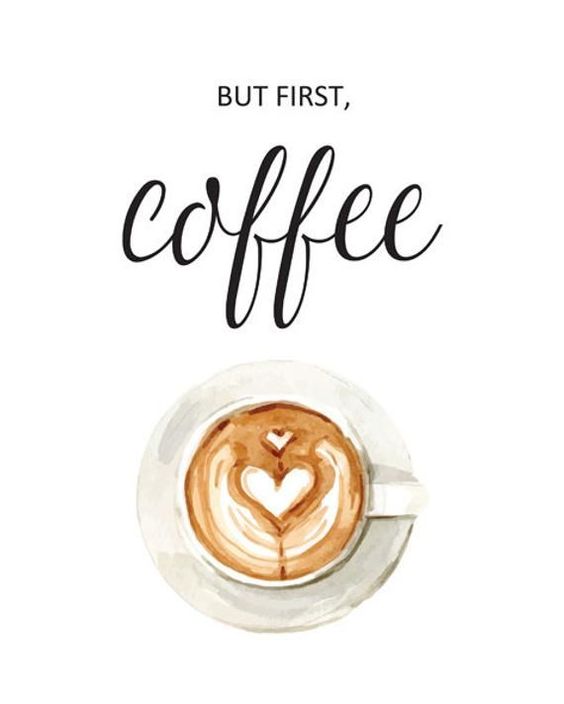 ص 58 + 59
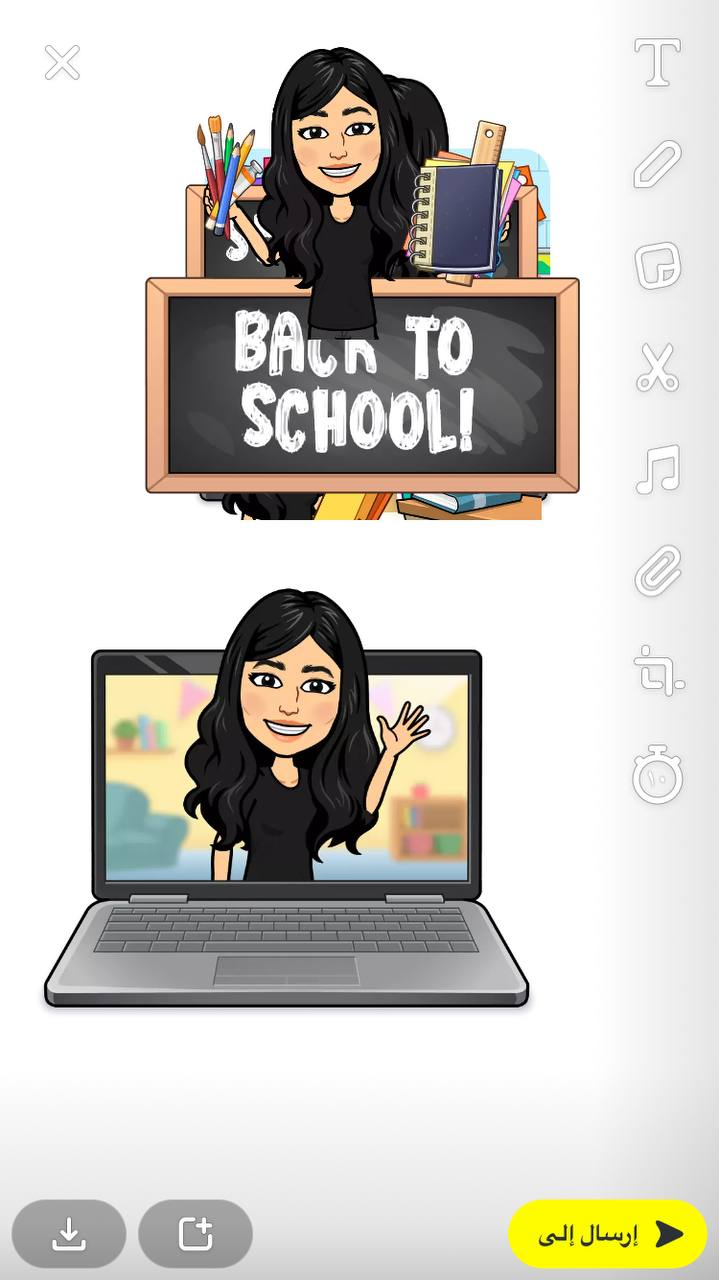 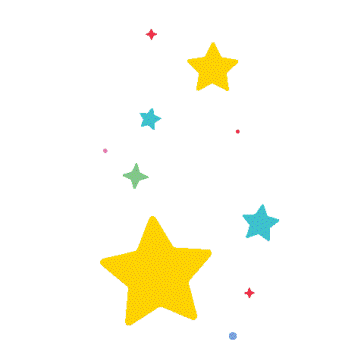 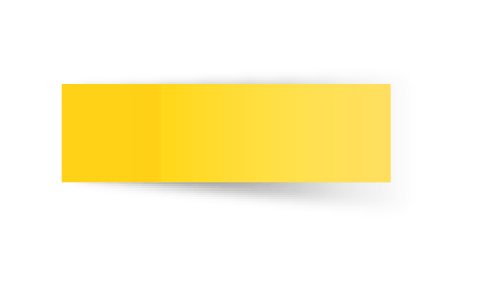 الاثنين
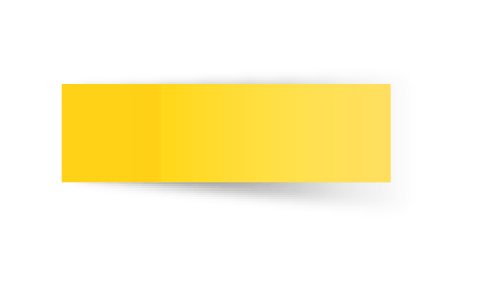 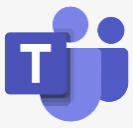 19-3-1443هـ
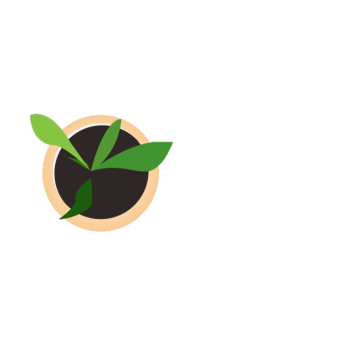 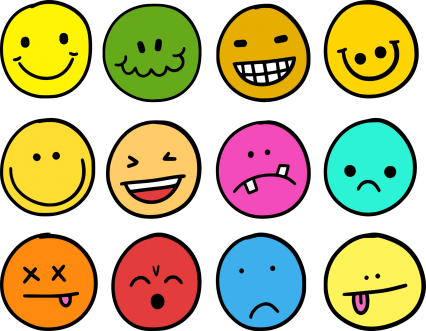 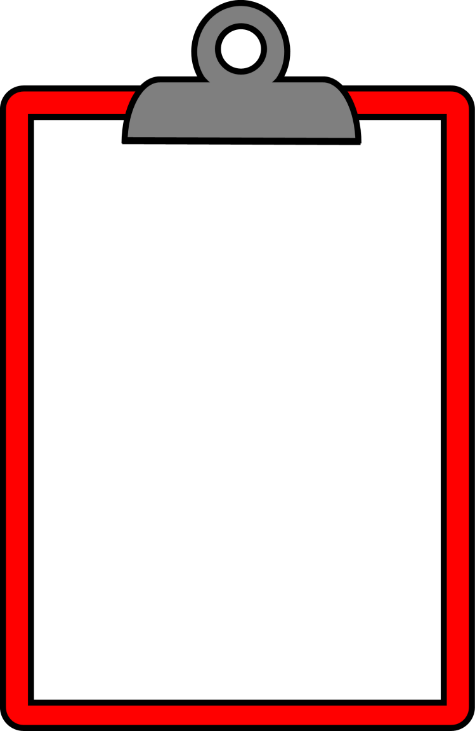 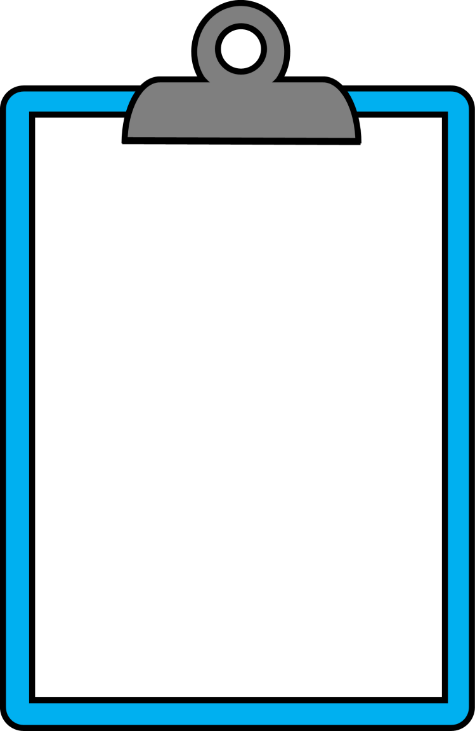 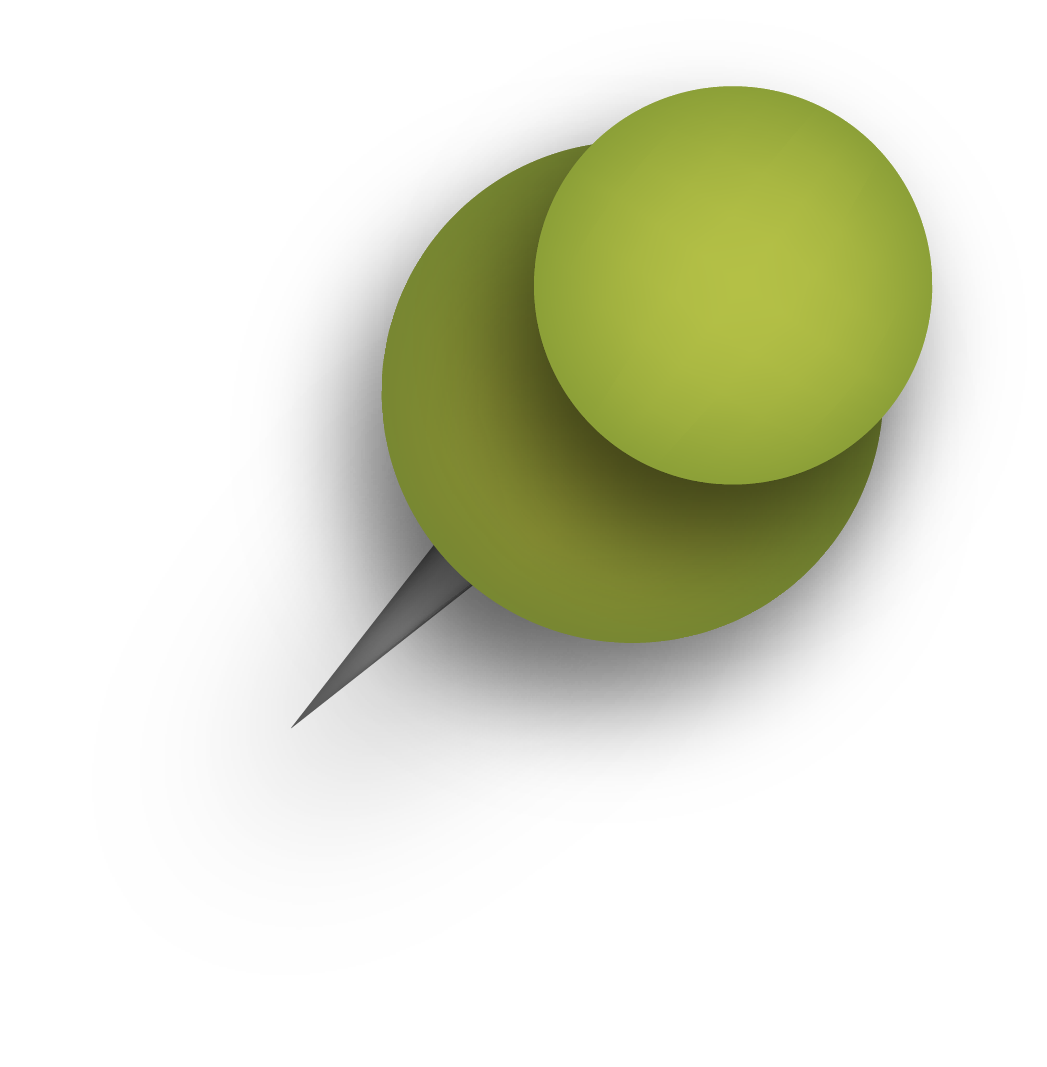 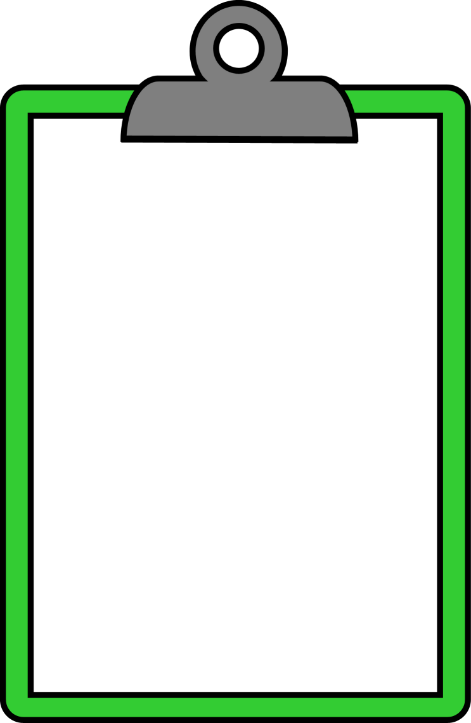 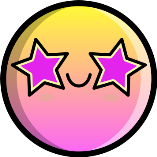 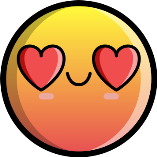 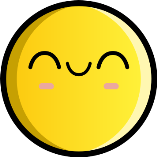 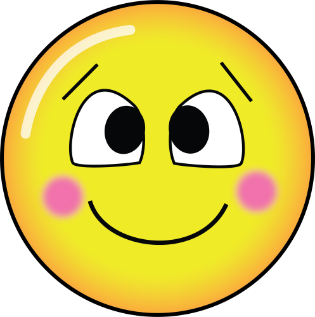 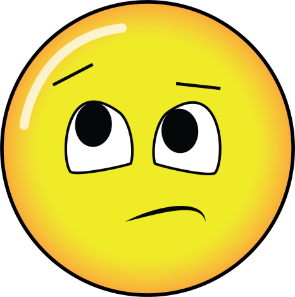 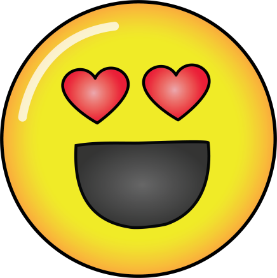 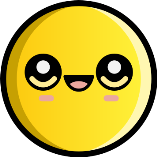 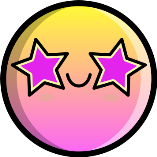 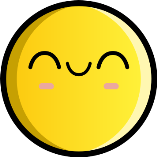 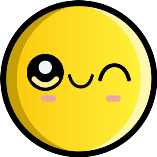 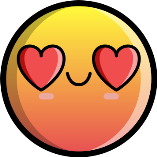 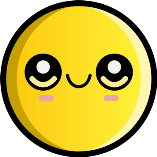 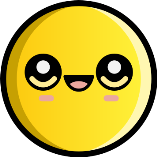 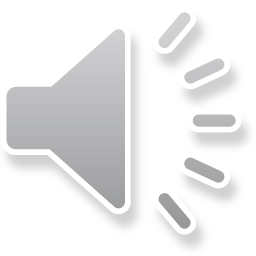 ماهو شعورك اليوم
شكر خاص للاستاذة الفاضلة
zaina_almarzooqi
قوانين فصلنا الافتراضي
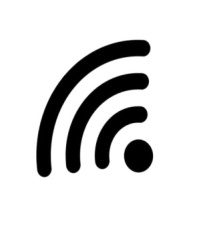 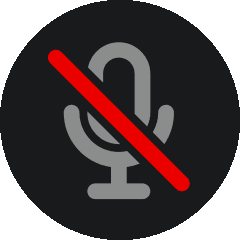 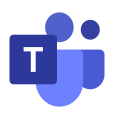 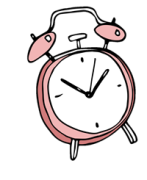 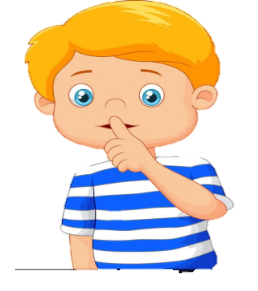 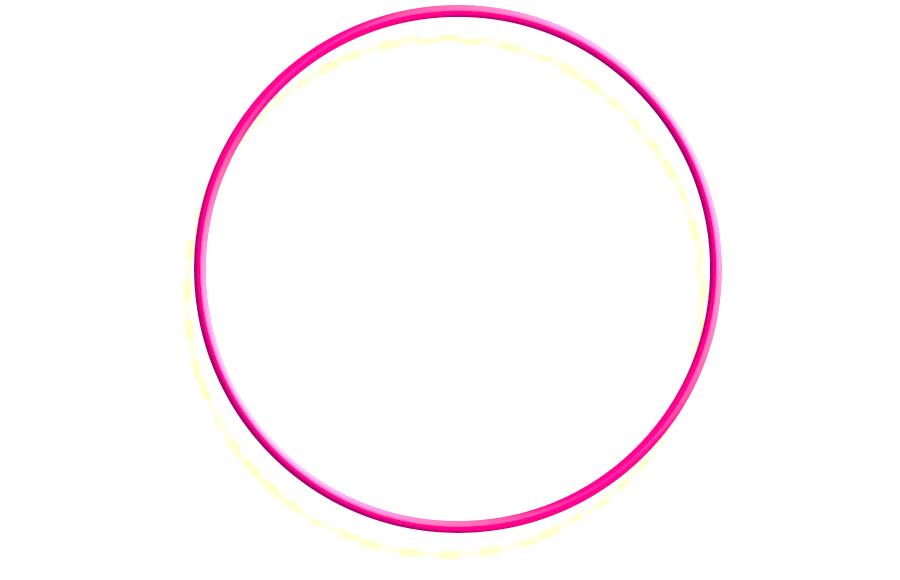 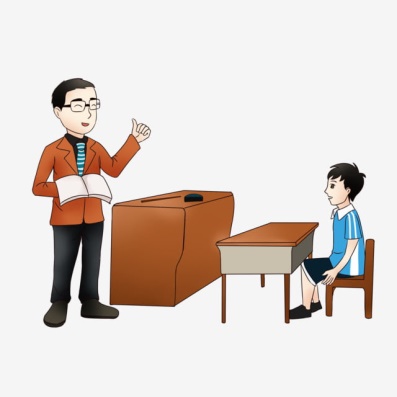 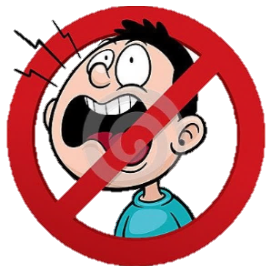 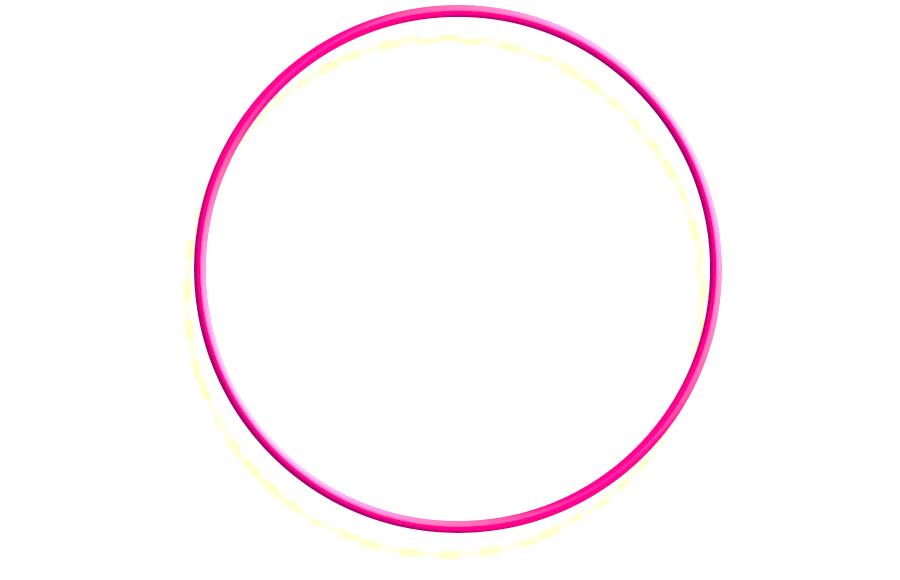 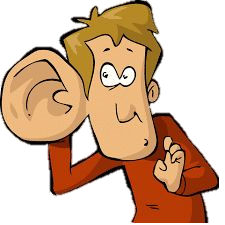 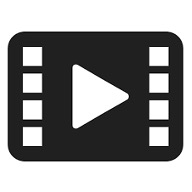 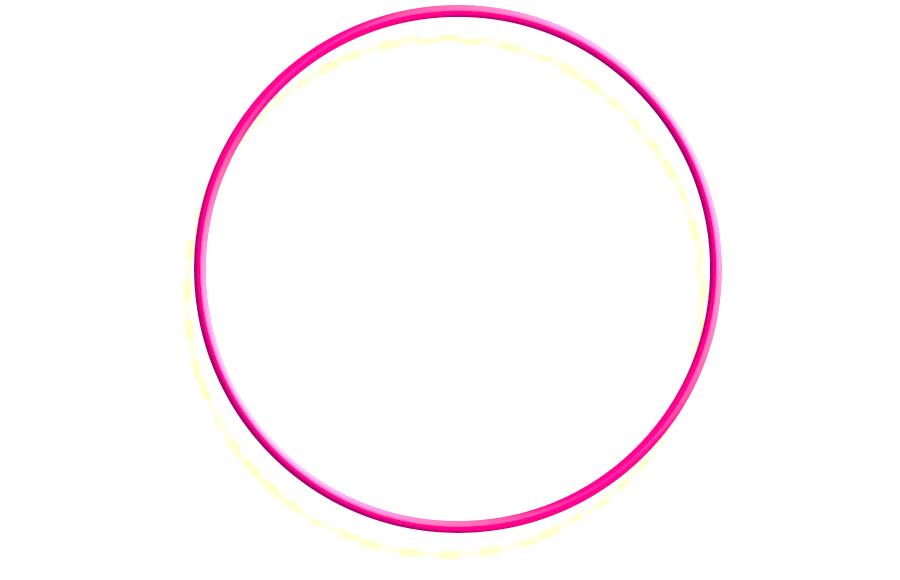 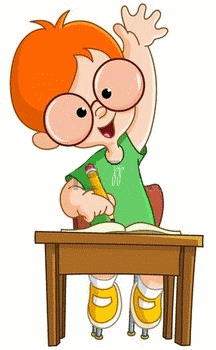 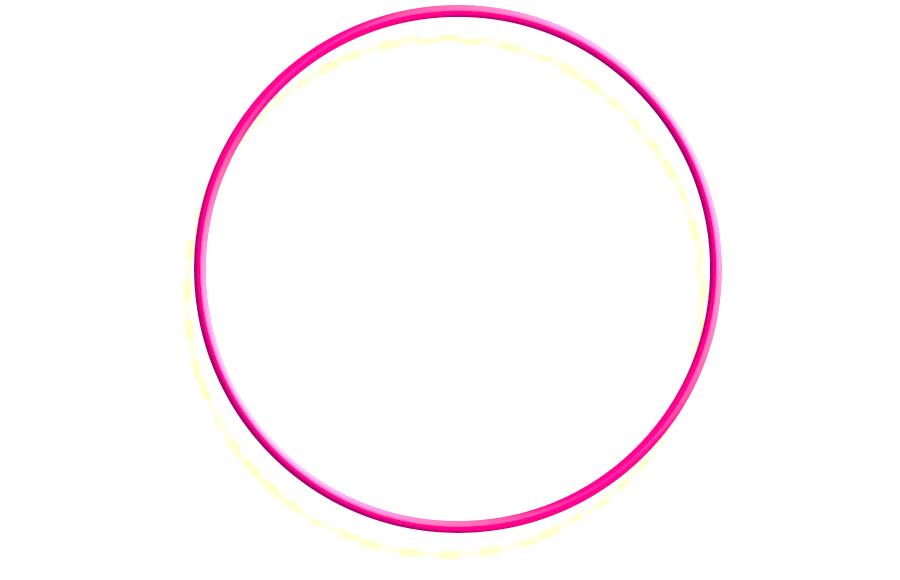 أَبْتَعِد عَنْ الضّجيج
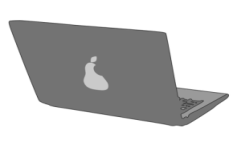 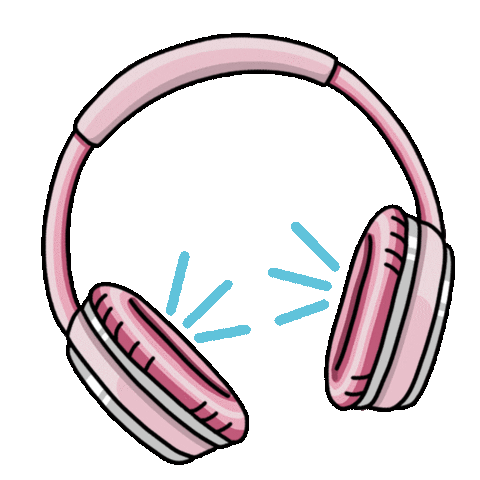 استمع إلى إجابات 
 أصدقائي ولا أقاطعهم
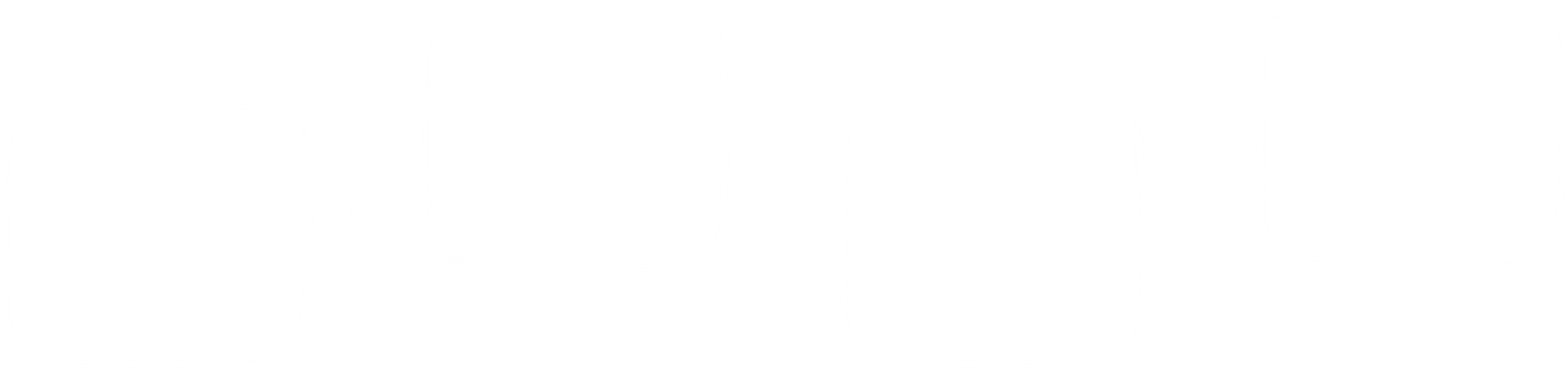 انتظر 
دورك للمشاركة
أَسْتَمِع بِتِرْكيز
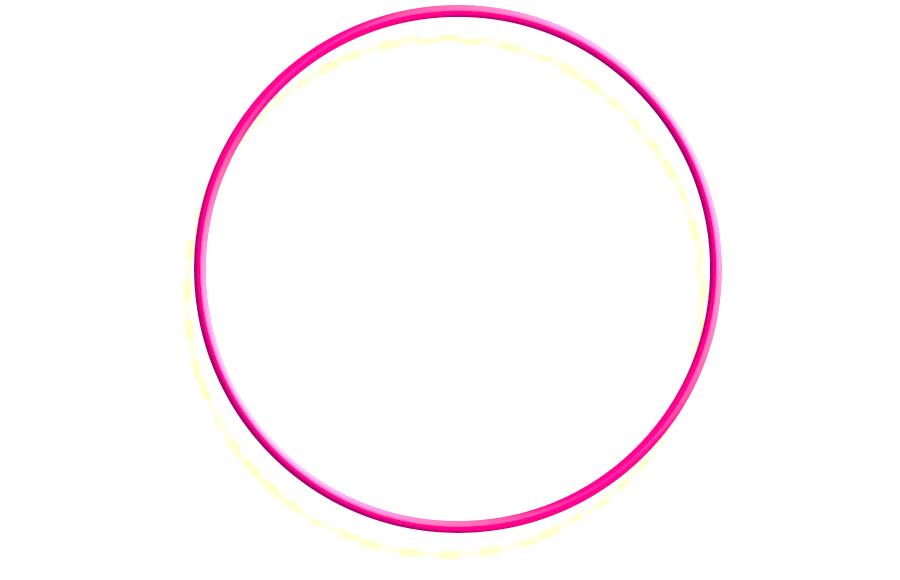 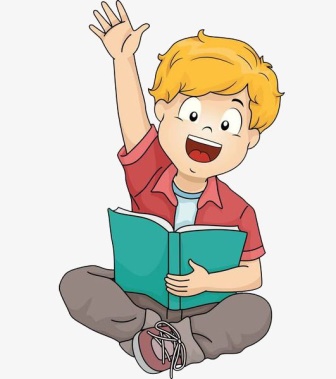 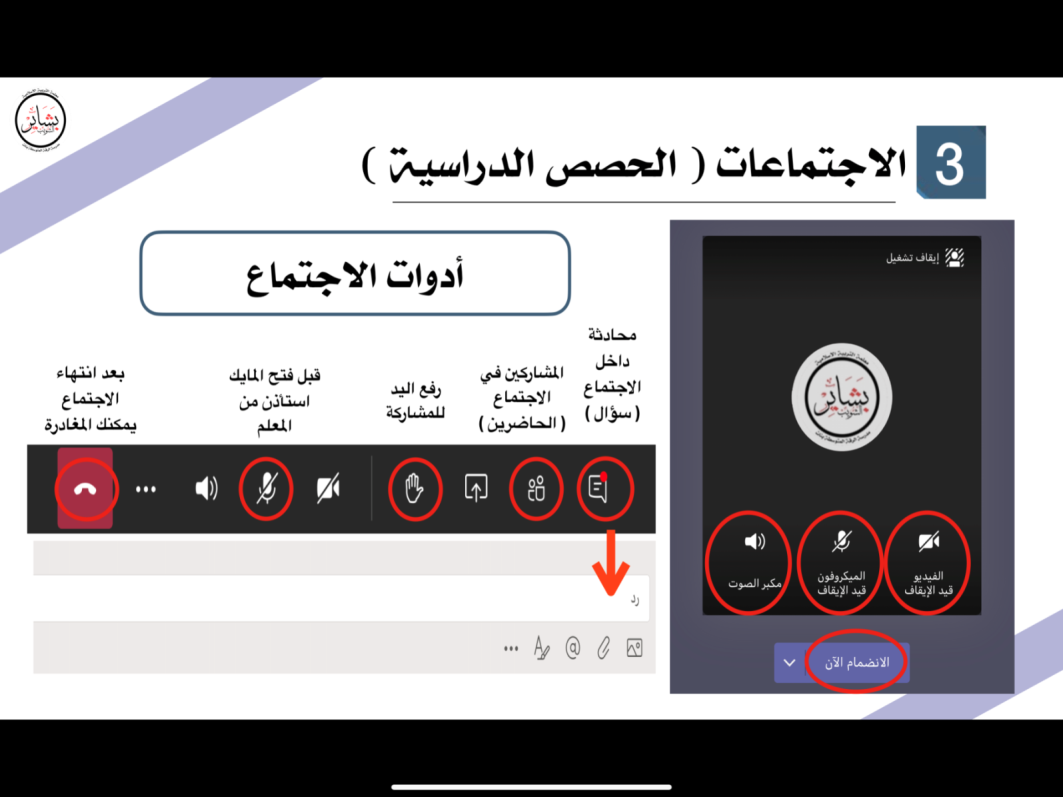 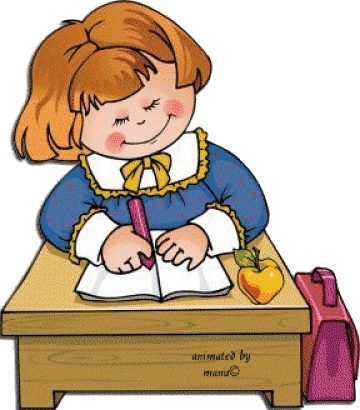 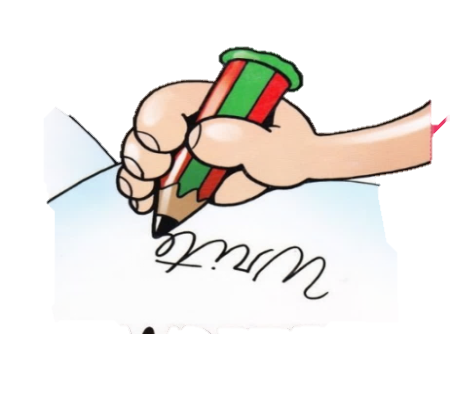 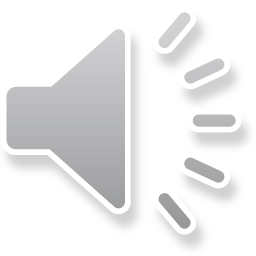 أغلق الصوت
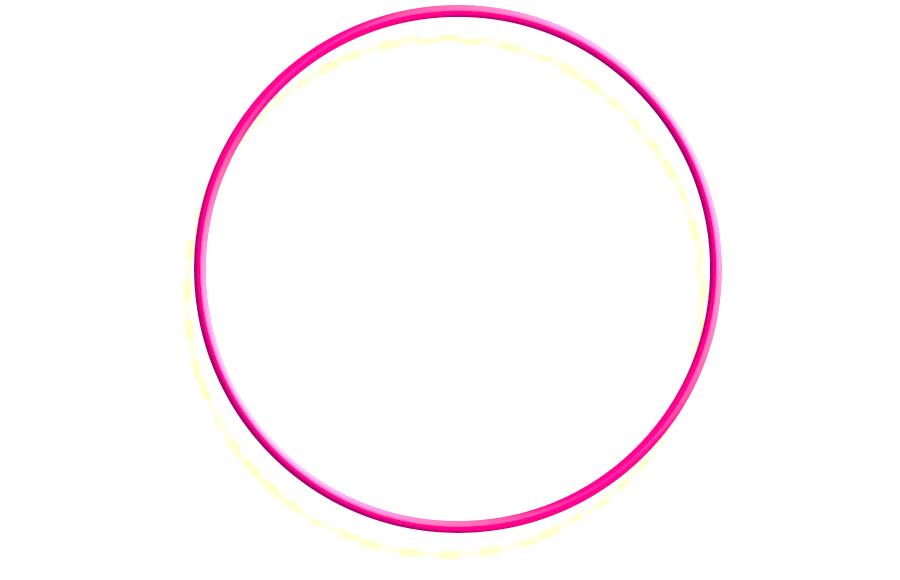 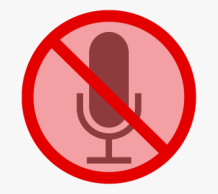 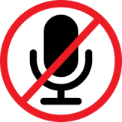 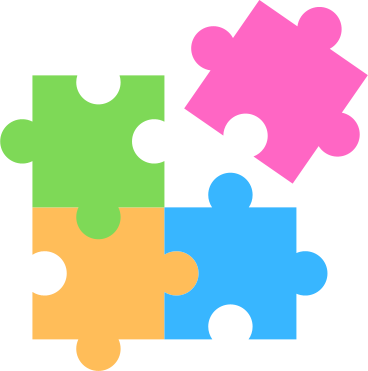 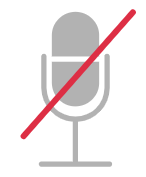 أًدَوِّن مُلاحَظاتي
إغلاق المايك وعدم فتحة إلا بسماع أسمي
الفصل الثالث : الموقع والنمط
متعلمينا الأعزاء …من استعد استمد وزاد نوراً وعلما ,استعد , جهز ادواتك ....ا
جلس في مكان مريح ومرتبالرجاء التركيز والاستماع جيداً للشرح
 والحل أول بأول
سنتعلم في هذا الفصل
4
2
3
1
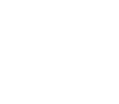 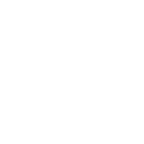 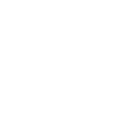 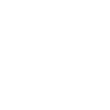 أبحث عن نمط في حل المسألة
افهم , أُخطط ،  
  اُحل , أتأكد
تحديد أنماط الأشياء و أوسعها و أنشؤها
التعرف على المفردات فوق , تحت , أعلى  ,أسفل , أوسط
لوصف مواضع الأشياء
وصف ترتيب الاحداث والاشياء باستعمال قبل , بعد
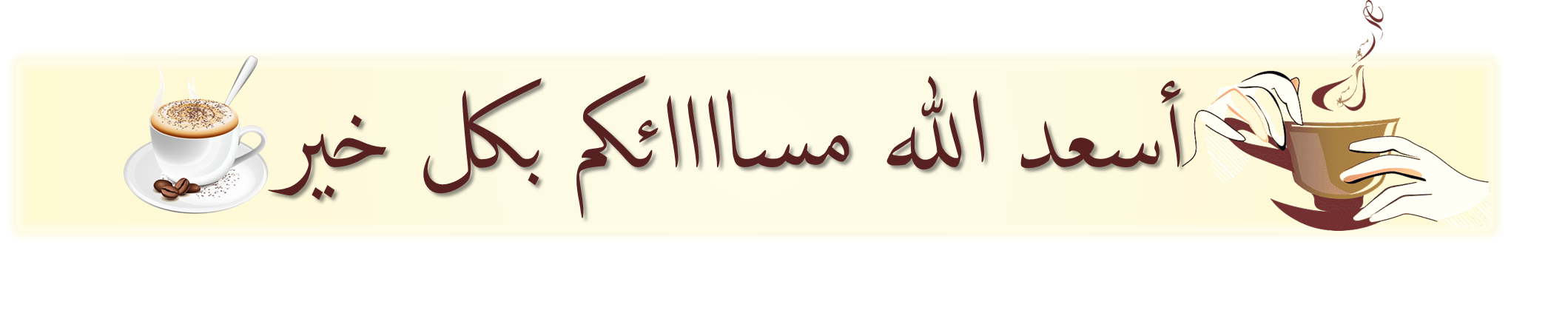 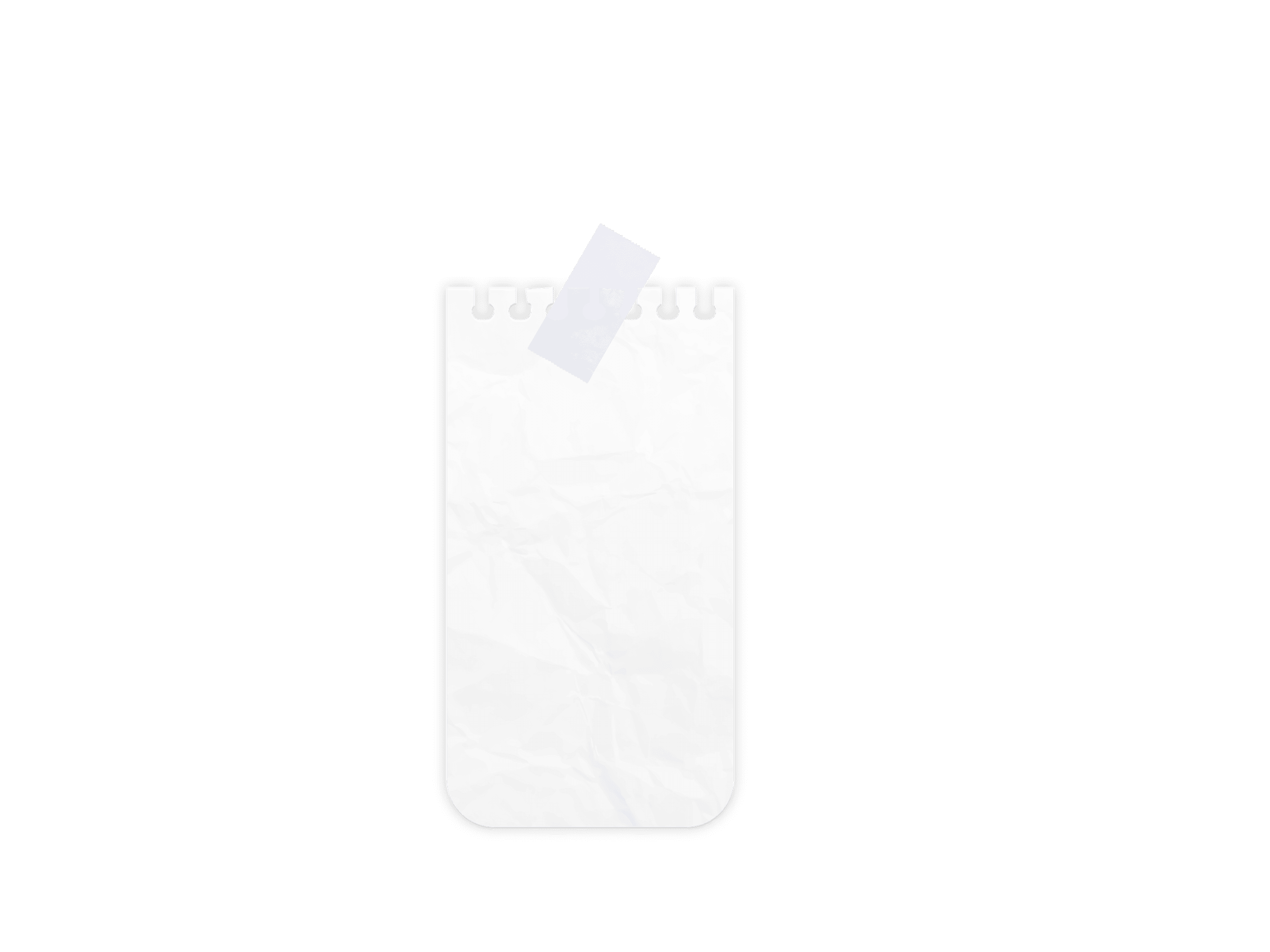 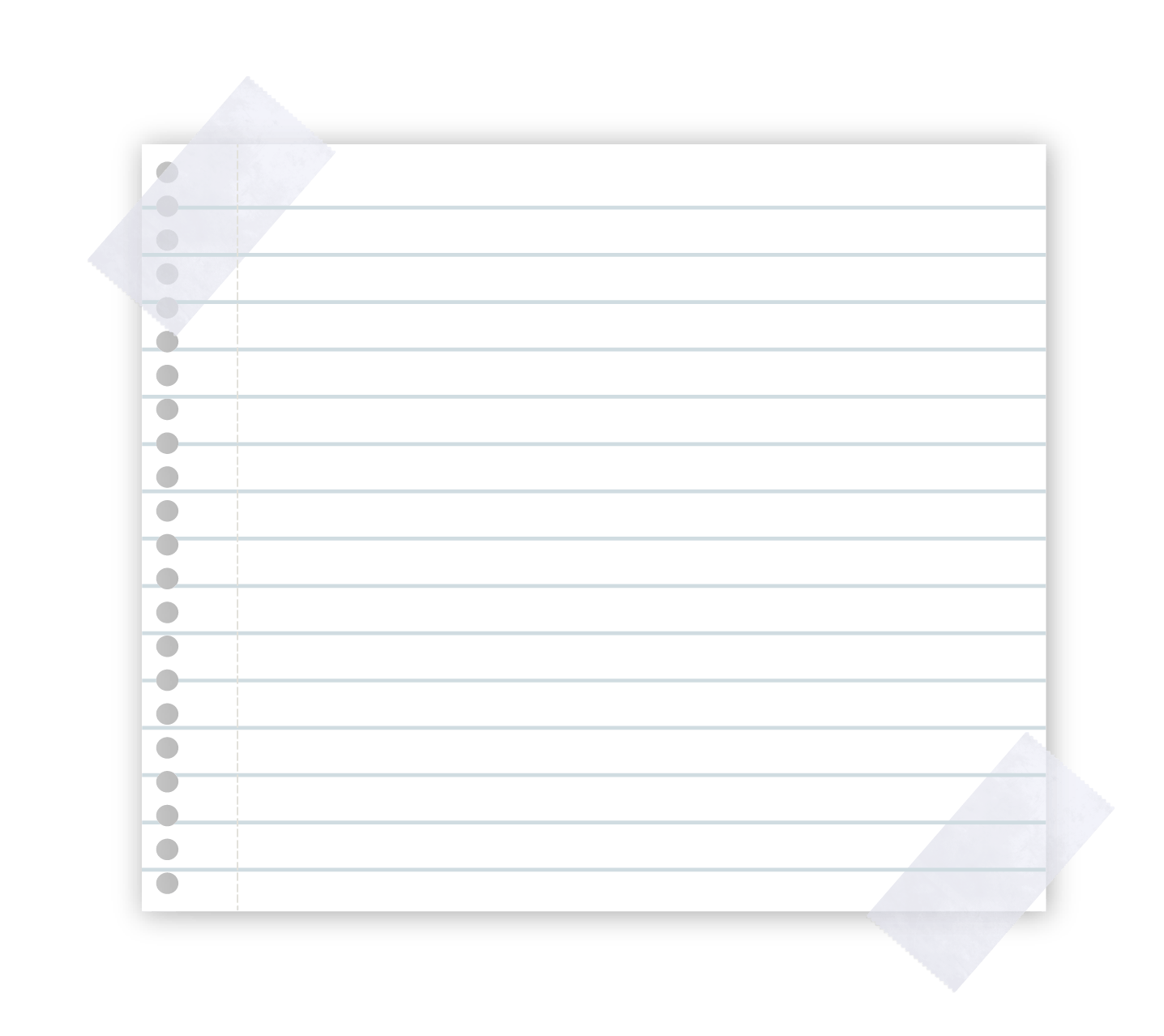 الاثنين
فكرة الدرس
19-3-1443هـ
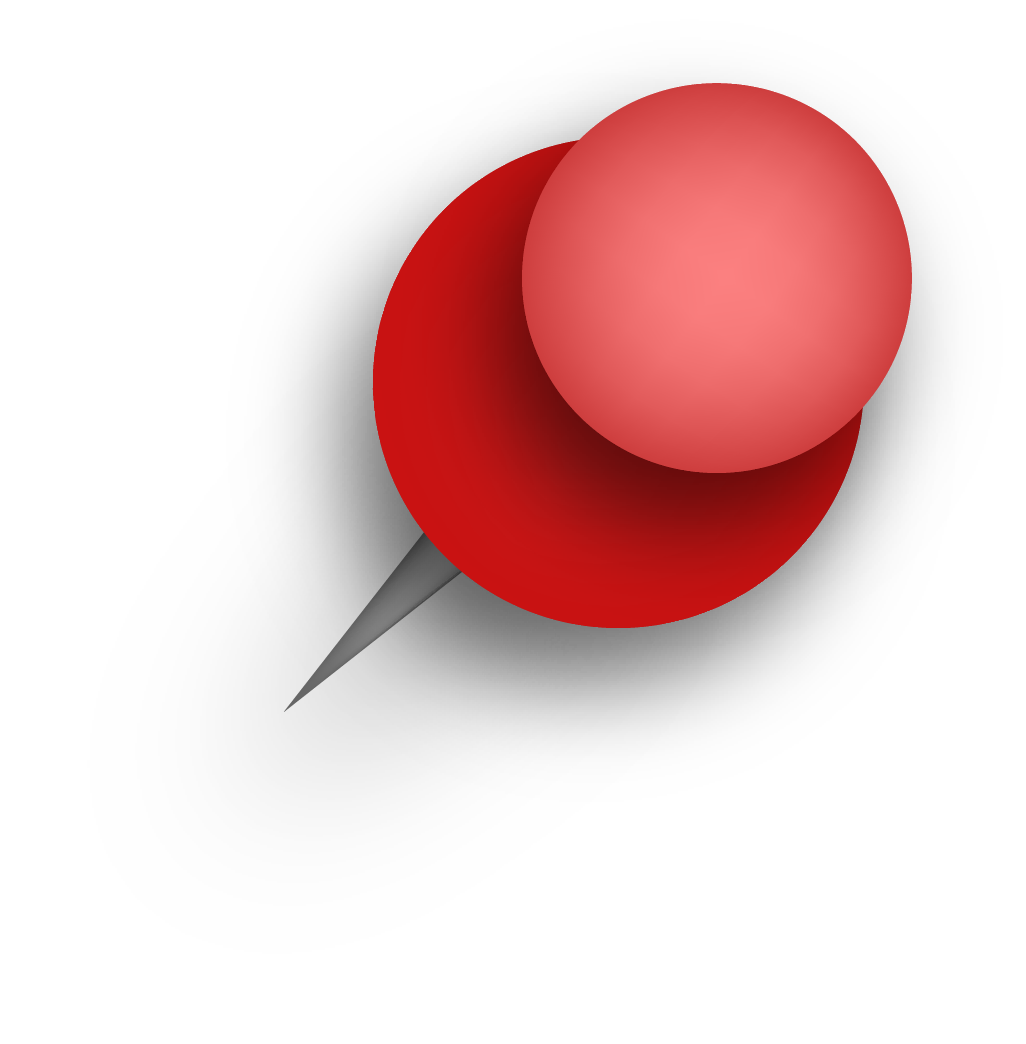 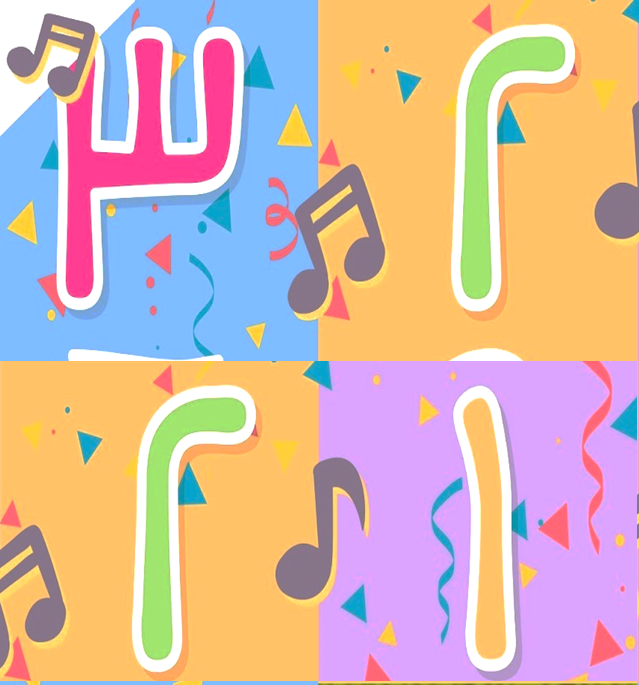 أحـدد أنمـاط الأشياء وأوسعها وأنشؤها
.
المفردات
نمط
وحدة النمط
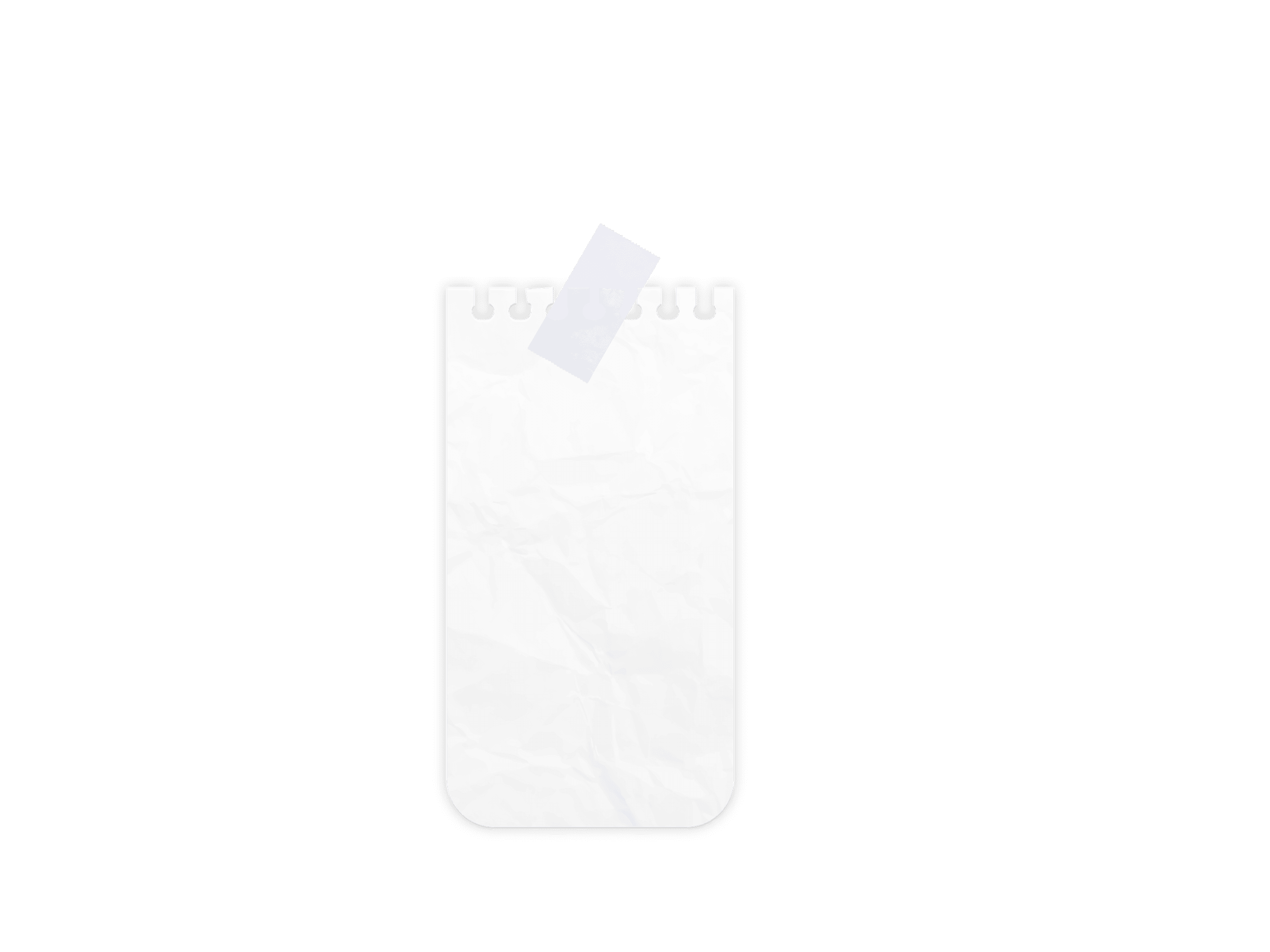 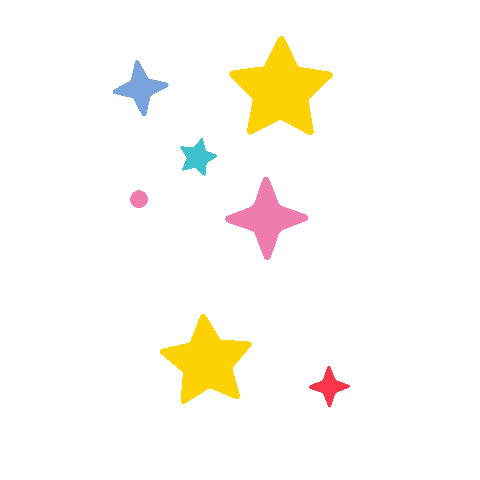 صفحة
 52 الى 53
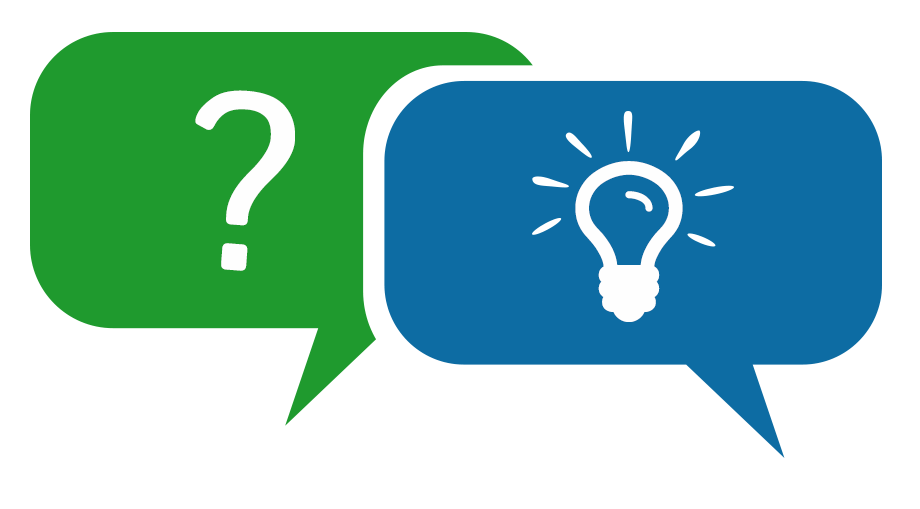 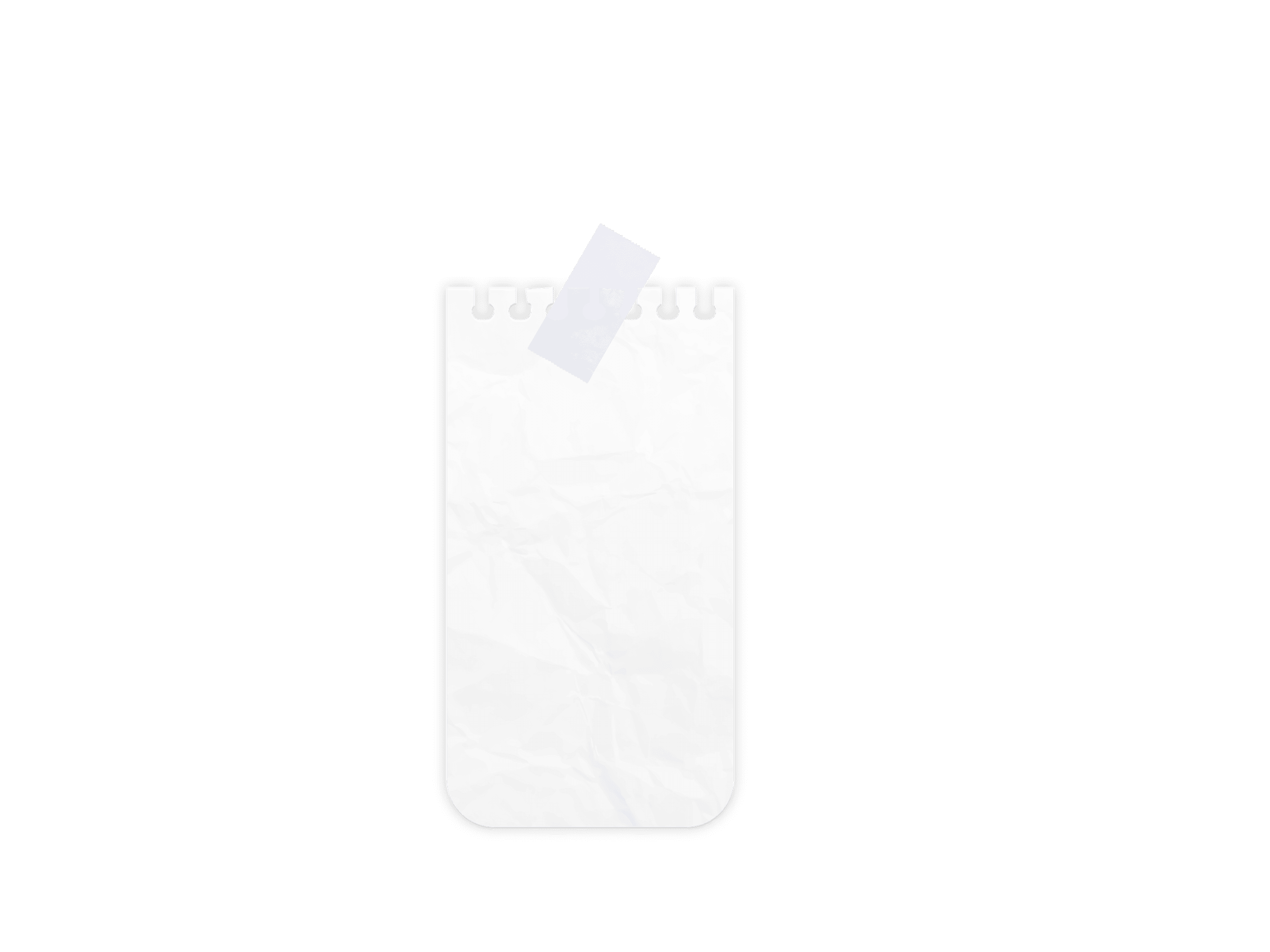 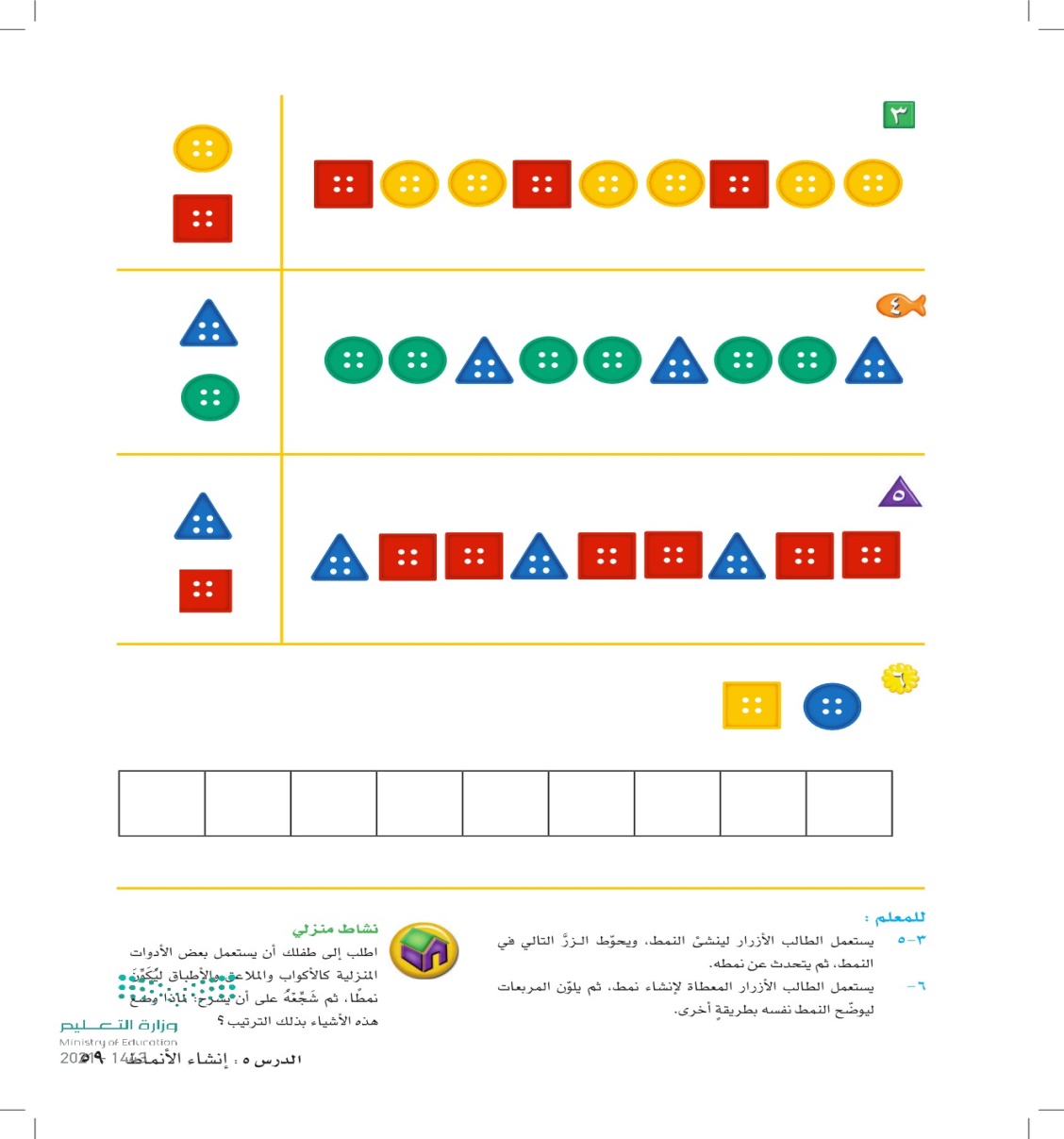 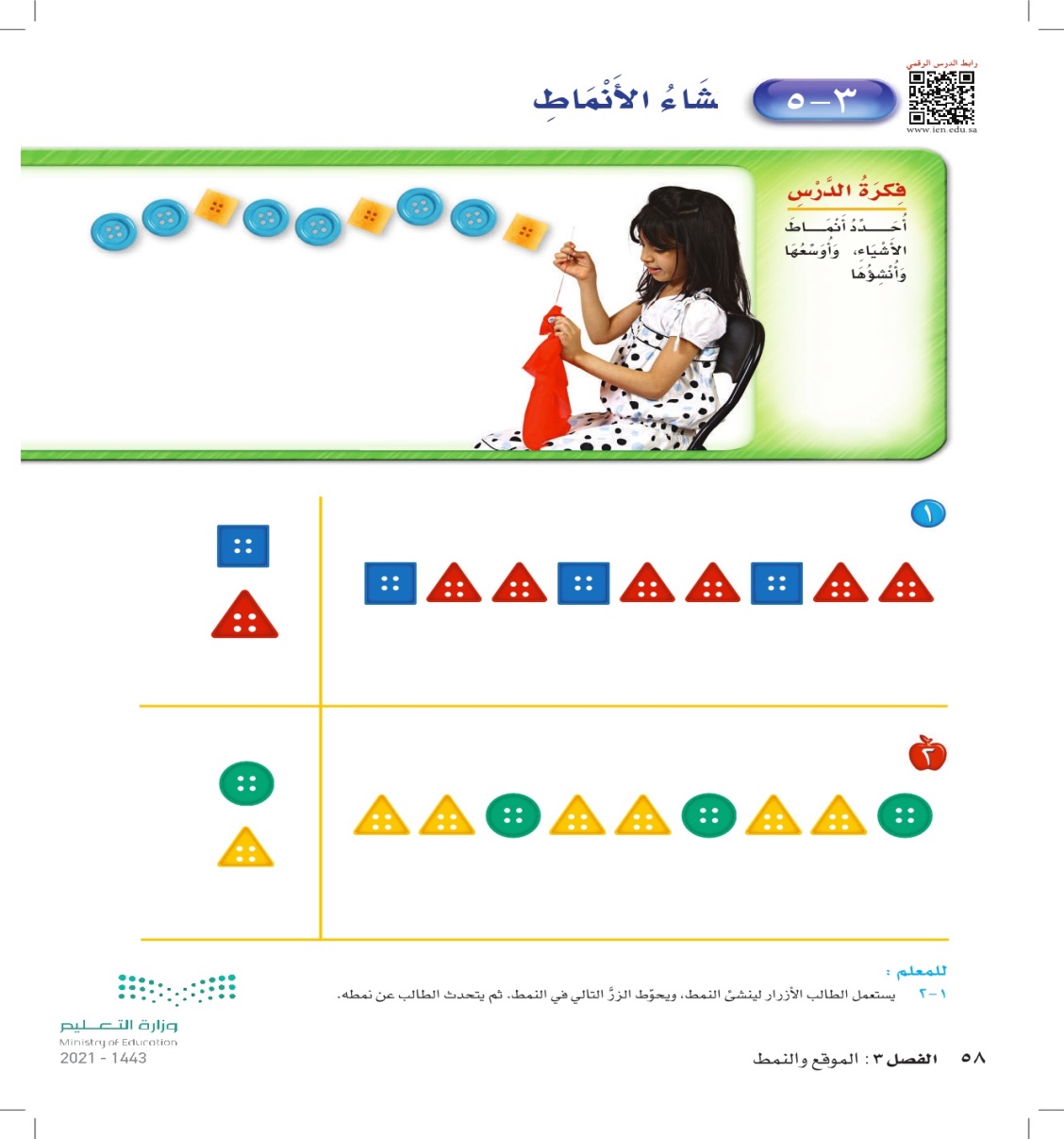 19 - 3
الاثنين
19-3-1443هـ
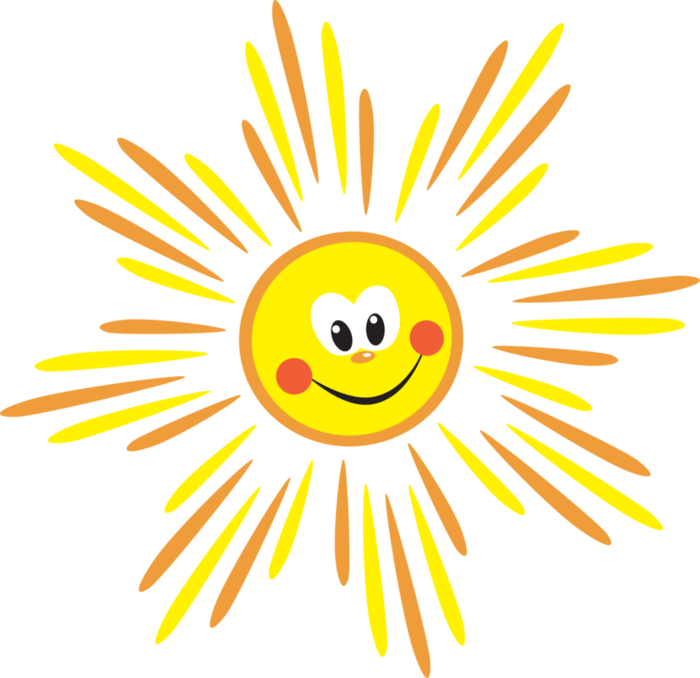 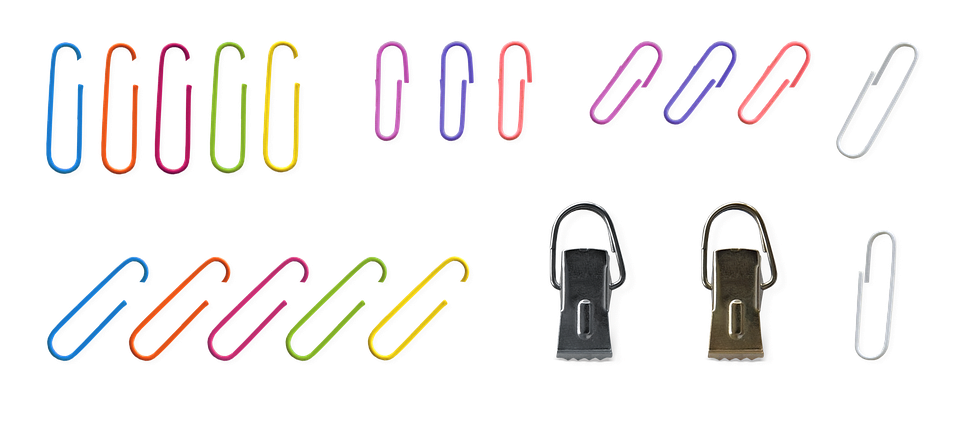 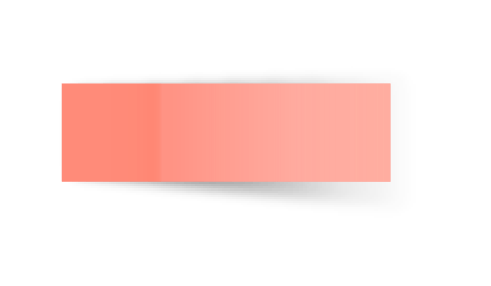 المادة 
الرياضيات
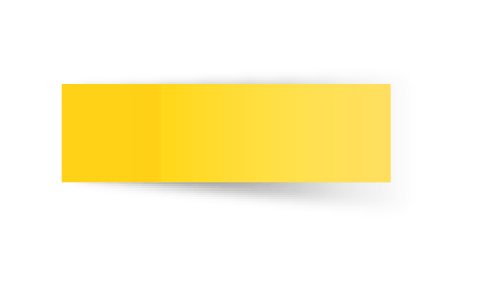 ص 56 +59
تسجيل الحضور
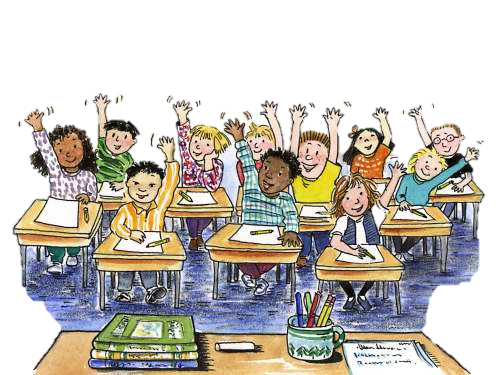 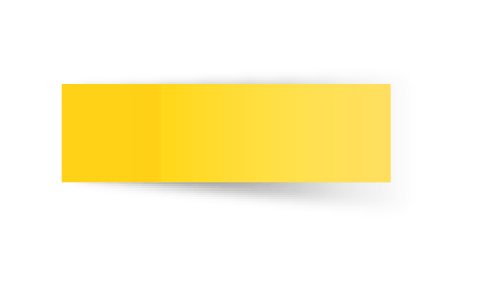 الاثنين
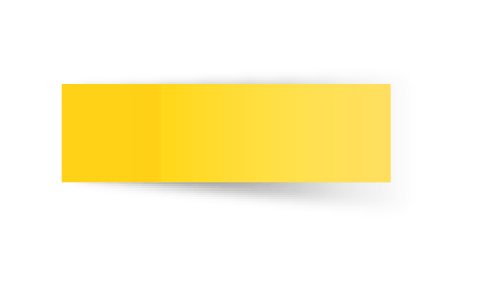 19-3-1443هـ
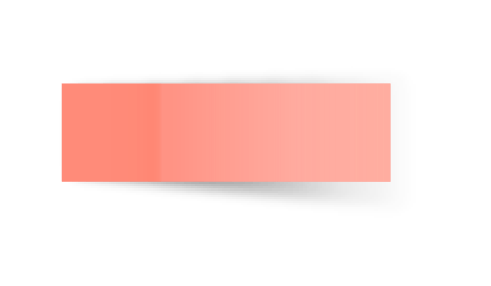 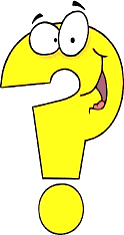 ص 58
3 -  5   إنشاء الأنماط
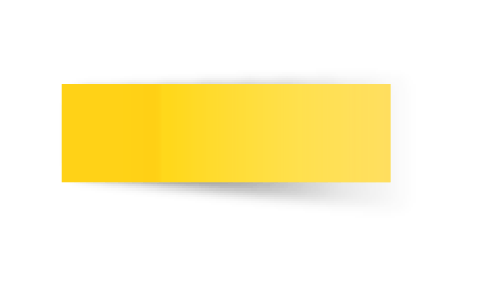 19-3-1443هـ
ماذا تفعل البنت في الصورة؟
تخيط الازرار
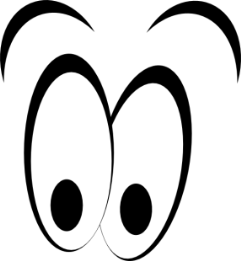 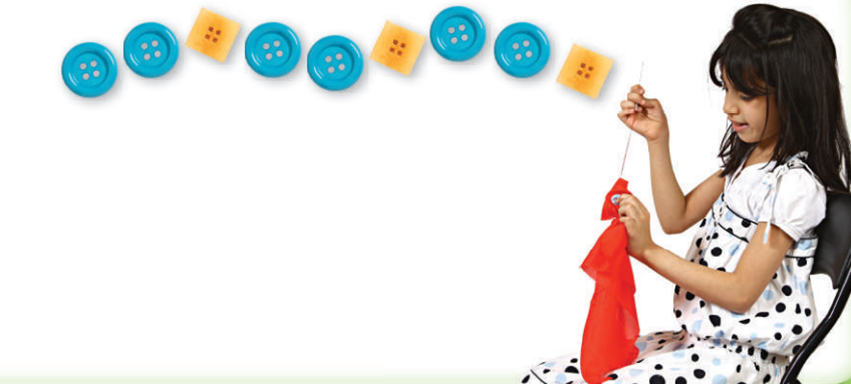 هل يمكن تحديد وحدة النمط من الصورة؟
اصفر ازرق أزرق
*من الذي إنشاء النمط؟
* هل يمكن توسيعه؟
*هل يمكن لي ان إنشئ نمط بطريقتي؟ كيف ذلك
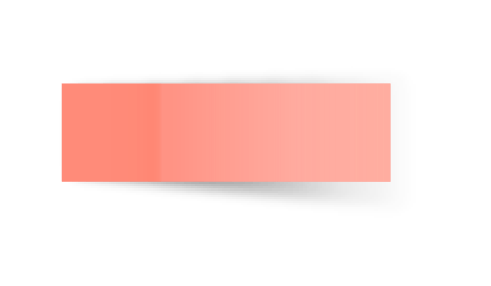 ص 58
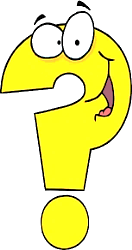 3 -  5   إنشاء الأنماط
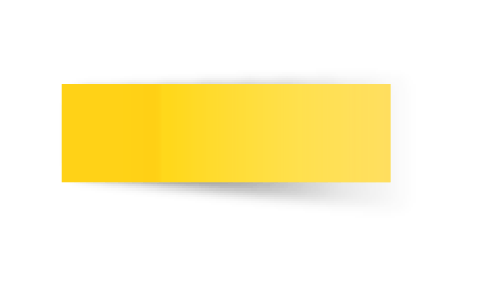 19-3-1443هـ
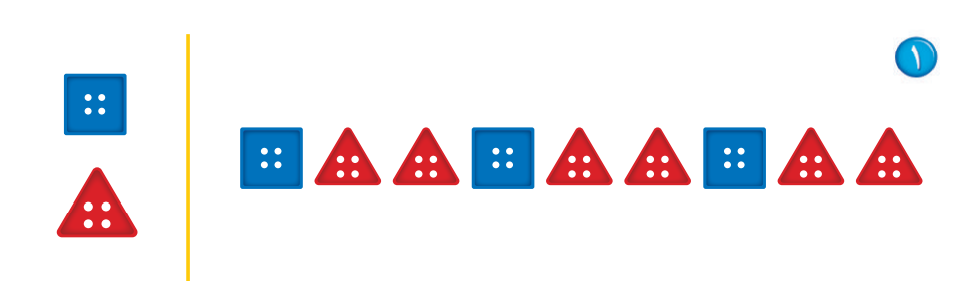 يستعمل الطالب الأزرار لينشئ النمط ، 
ويحوط الزر التالي في النمط ، ثم يتحدث الطالب عن نمطه
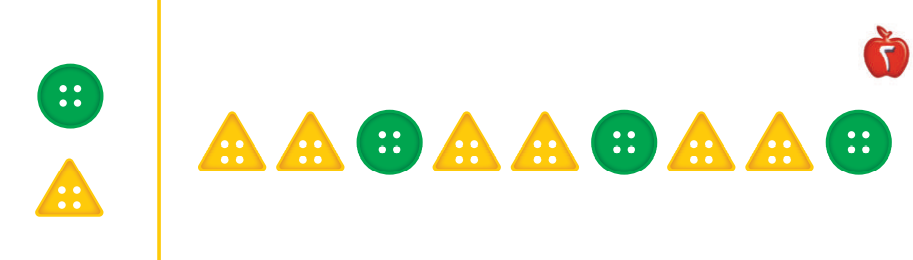 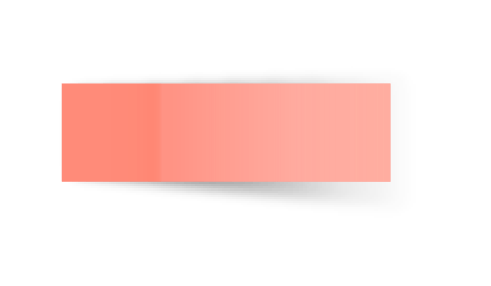 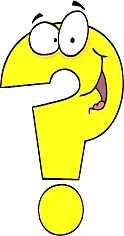 ص 58
3 -  5   إنشاء الأنماط
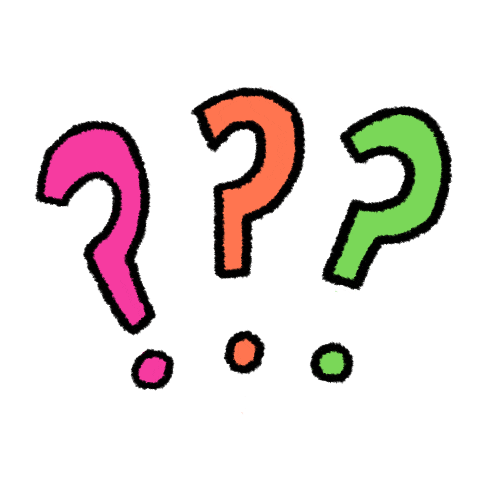 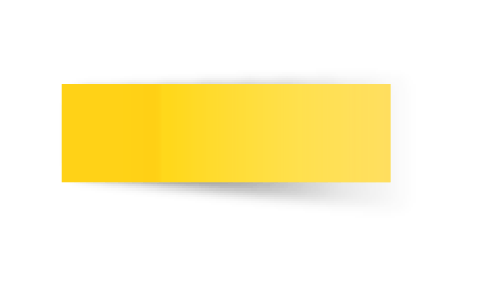 19-3-1443هـ
يستعمل الطالب الأزرار لينشئ النمط ، 
ويحوط الزر التالي في النمط ، ثم يتحدث الطالب عن نمطه
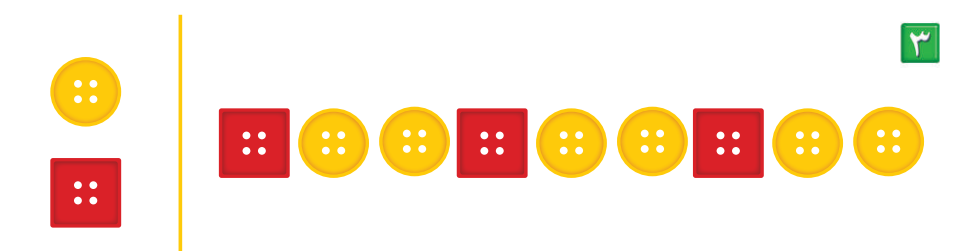 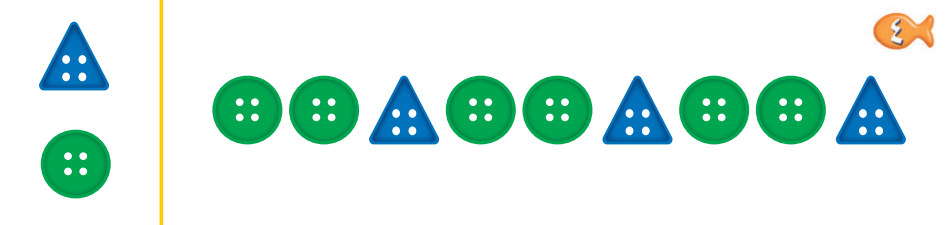 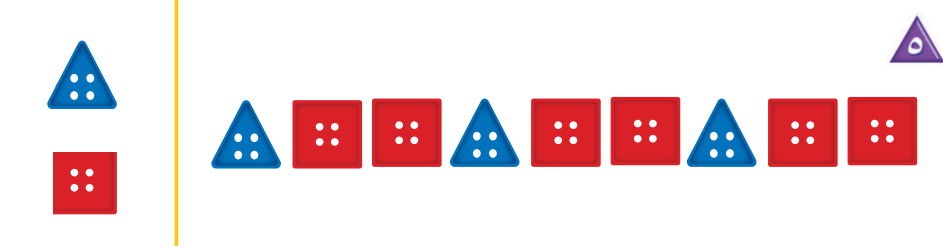 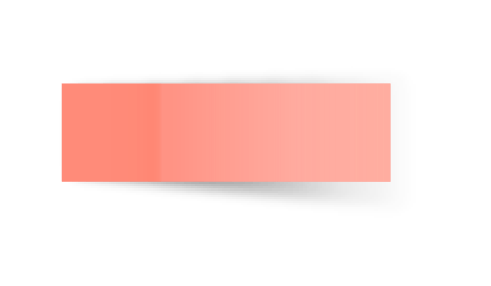 ص 58
3 -  5   إنشاء الأنماط
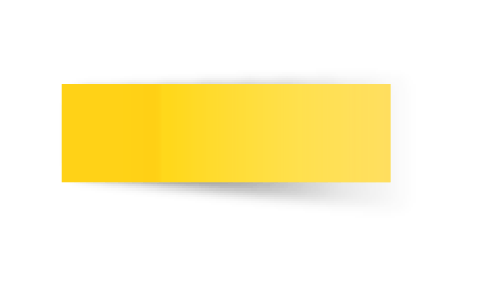 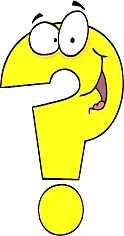 19-3-1443هـ
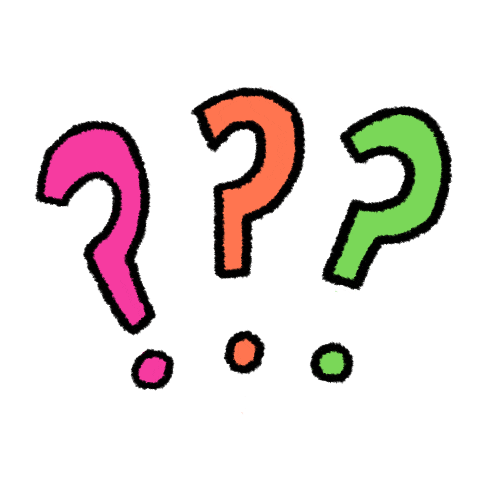 يستعمل الطالب الأزرار المعطاة لإنشاء نمط ، ثم يلون المربعات ليوضح النمط نفسه بطريقة أخري
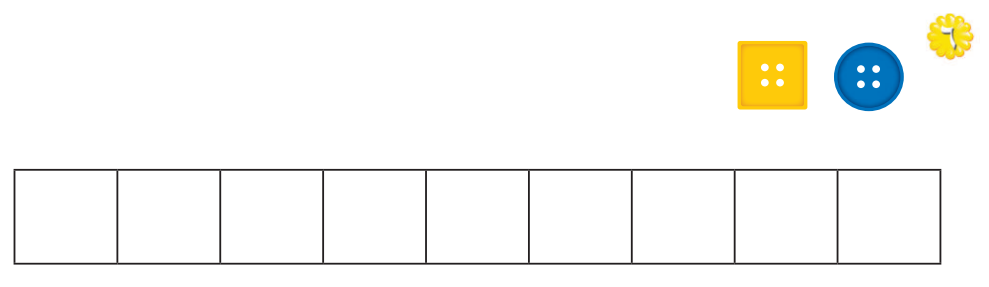 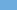 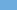 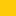 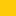 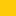 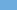 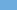 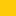 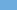 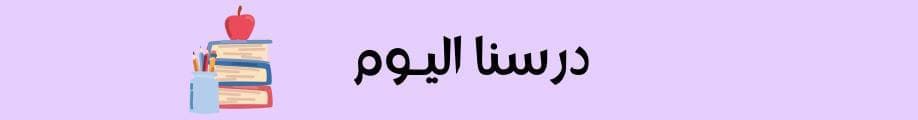 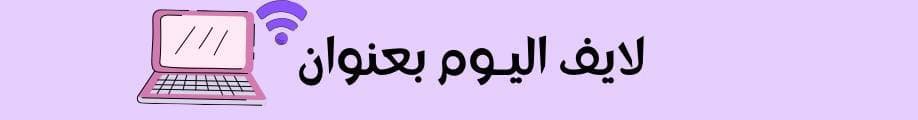 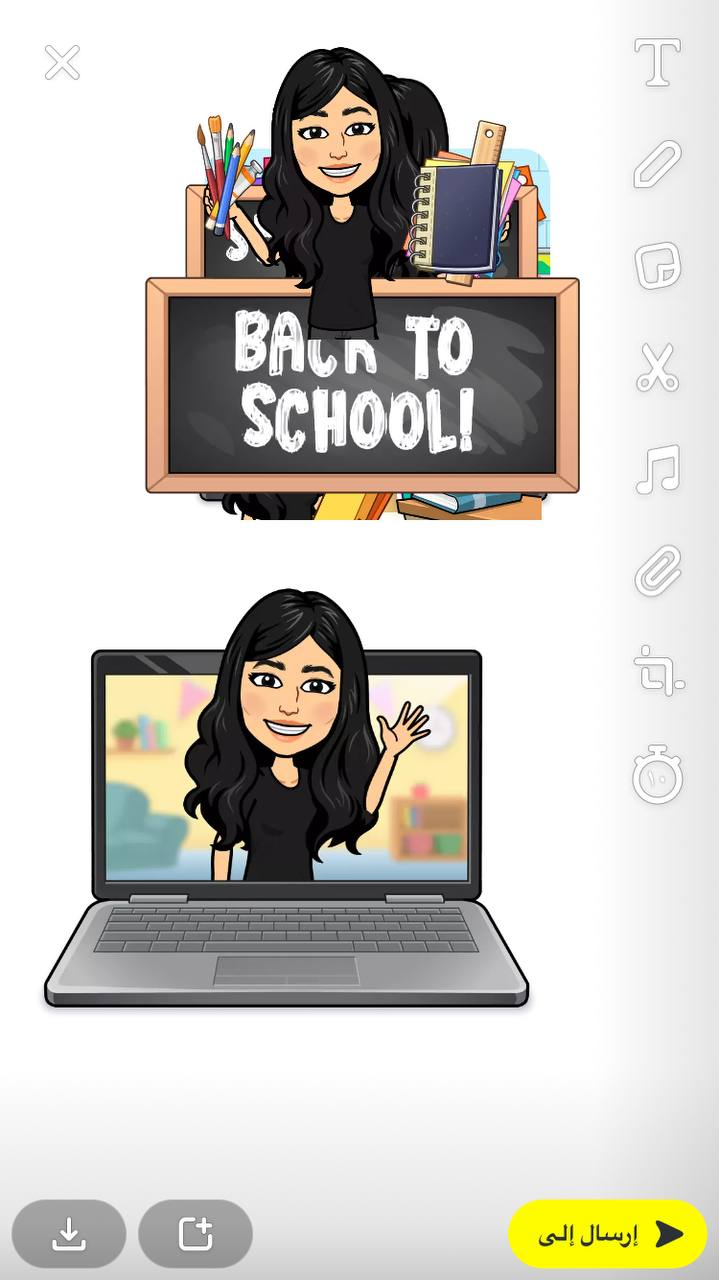 3- 5  إنشاء الأنماط
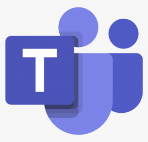 فديو الدرس
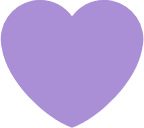 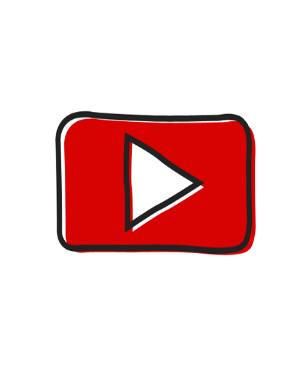 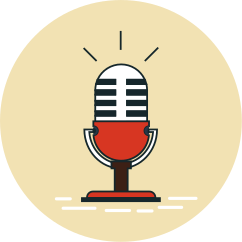 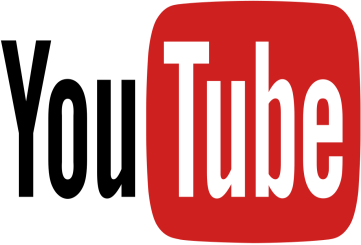 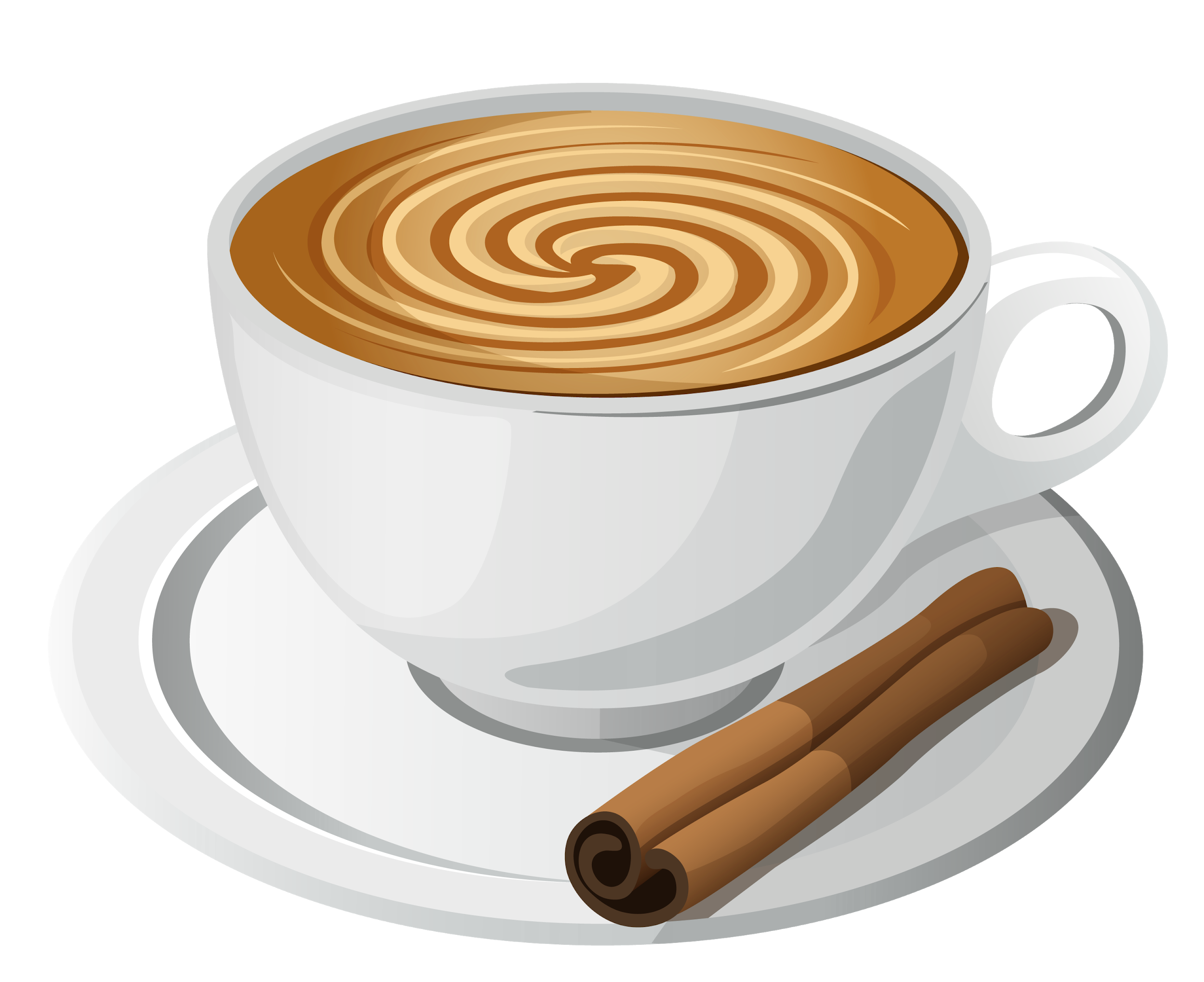 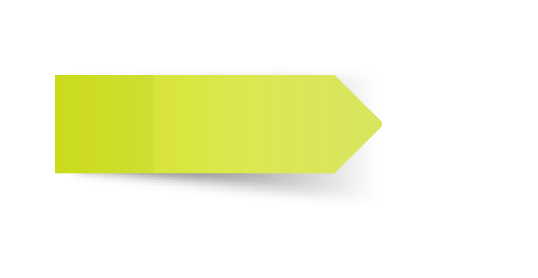 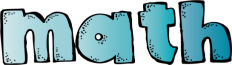 شكر خاص للأستاذ الفاضل
@Hassan_Alqarnee
https://www.youtube.com/playlist?list=PLyoodbH_5mVIlRVJAJof8blvnTy0aF9Rr
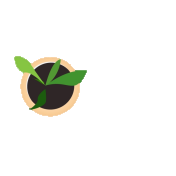 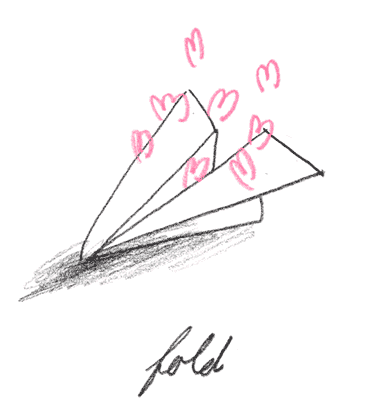 تحدث مع عائلتك
ماذا تعلمنا في درس اليوم ؟
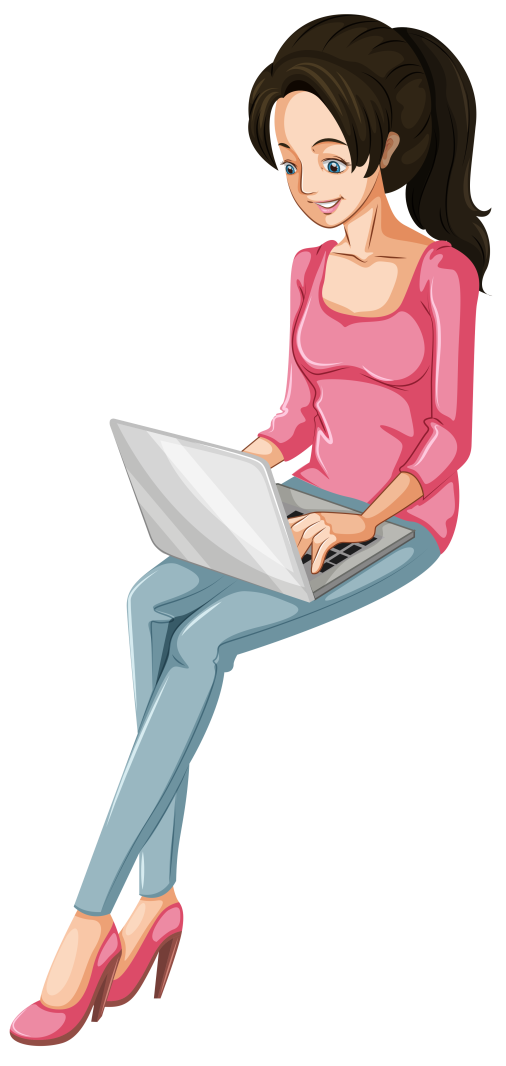 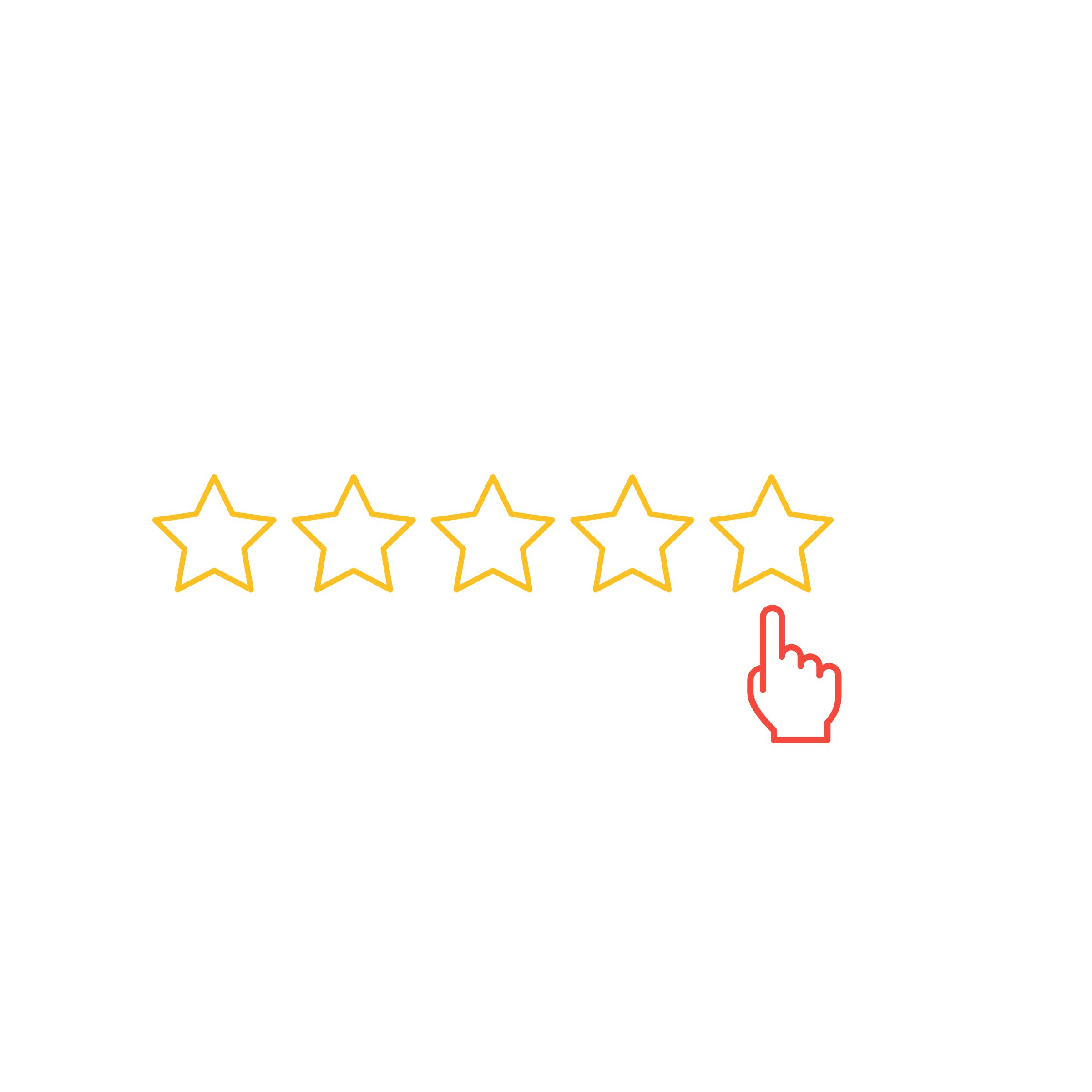 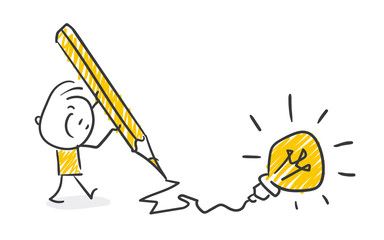 هل اعجبك درس اليوم ؟
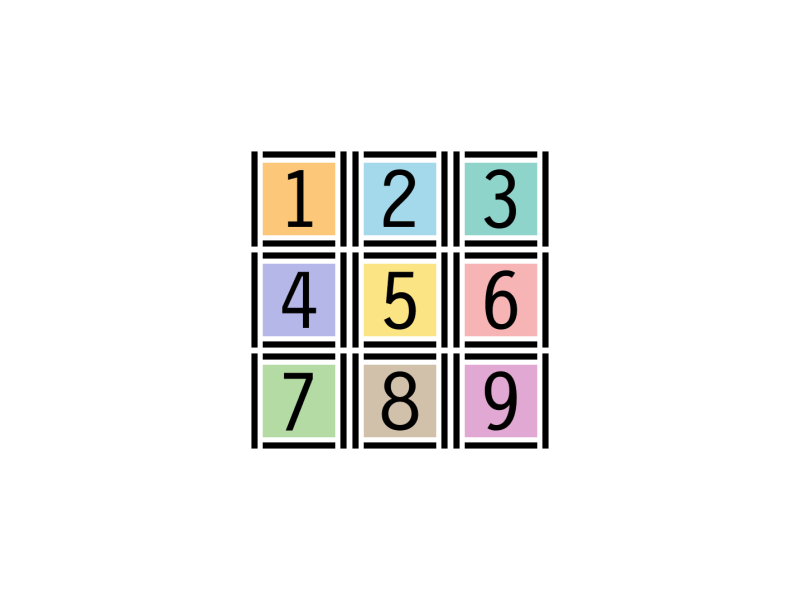 الواجب
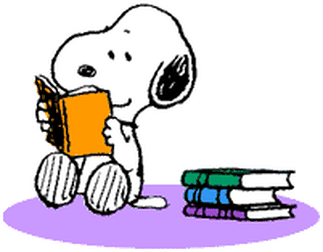 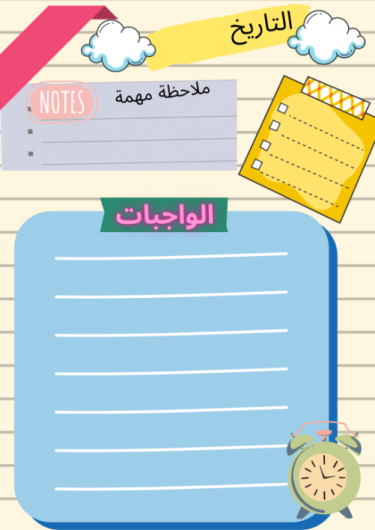 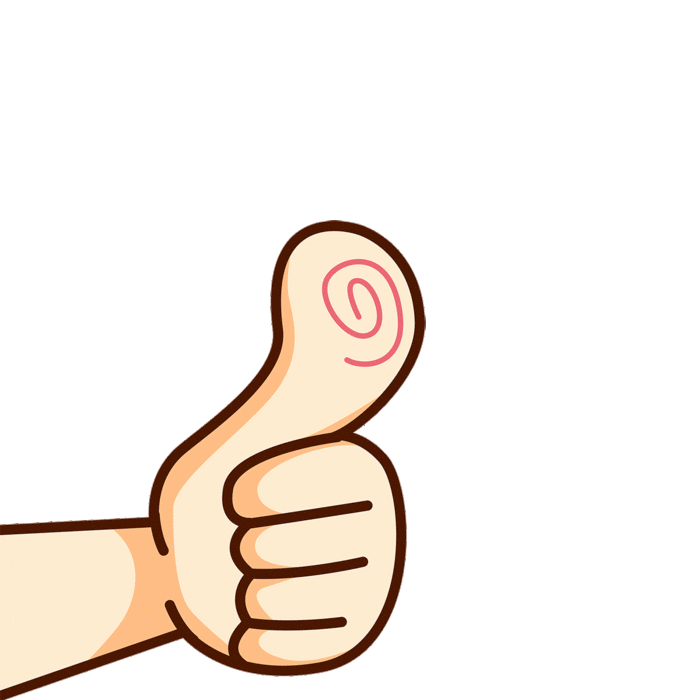 حل الواجب في منصة
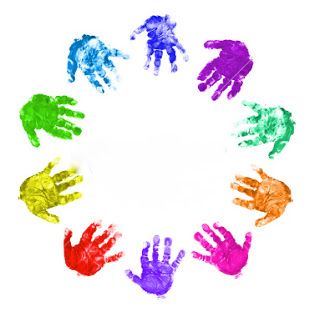 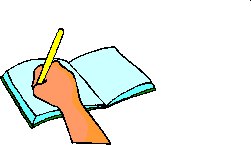 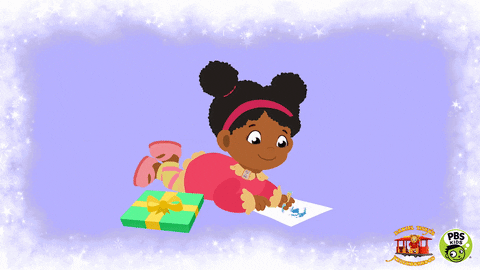 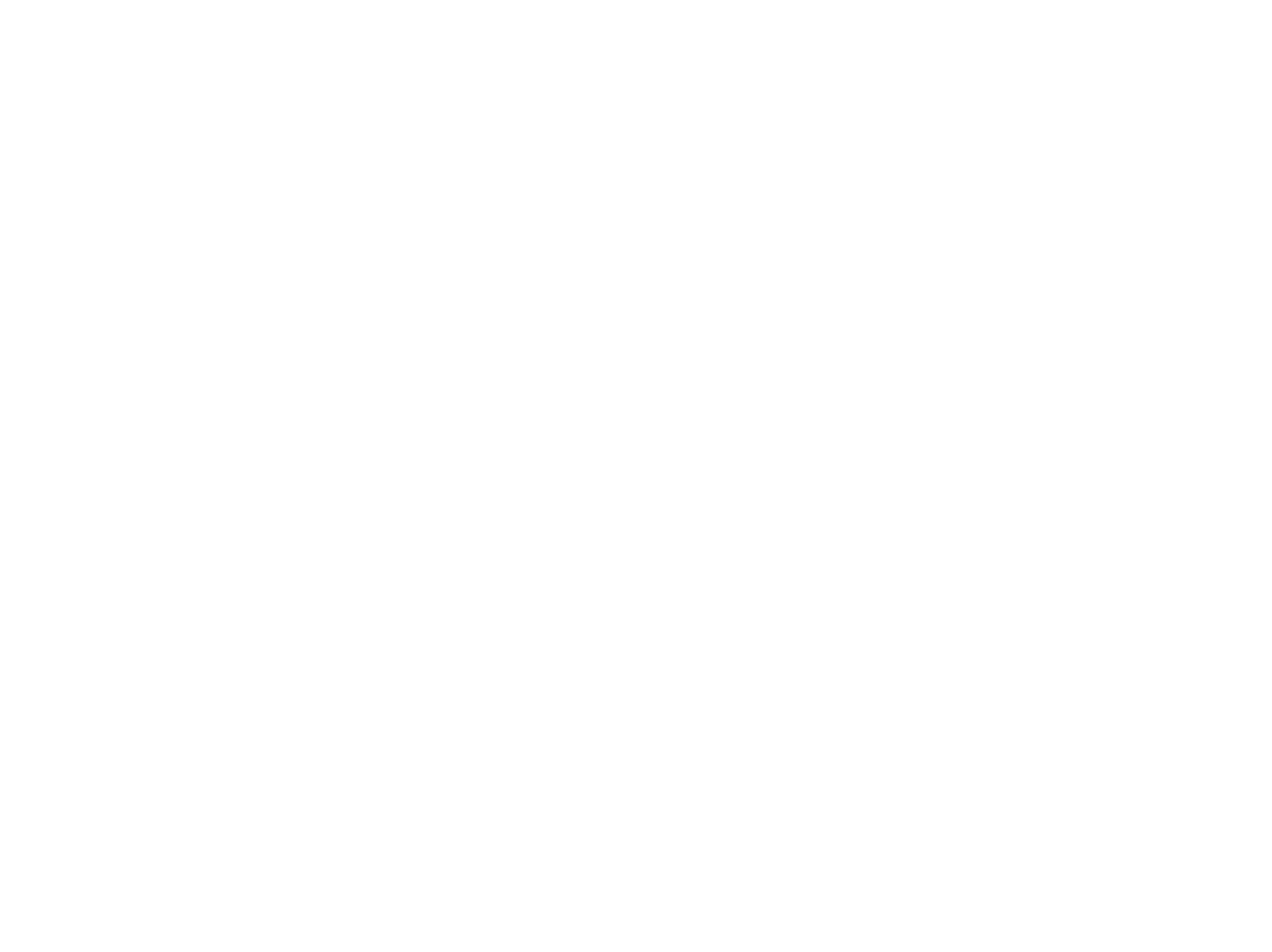 ... صفي العجيب  انتم  رائعون...
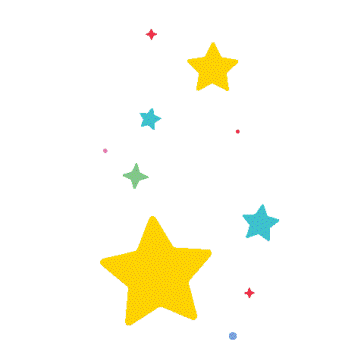 إلى الْلِقاء أَتَمنى لَكم يَوْمَاً ممتع…..
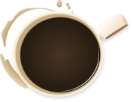 انتهت حصتنا      بالتوفيق والتيسير
ننجز العمل بإتقان
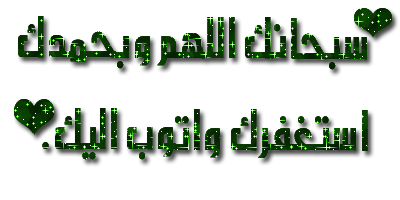 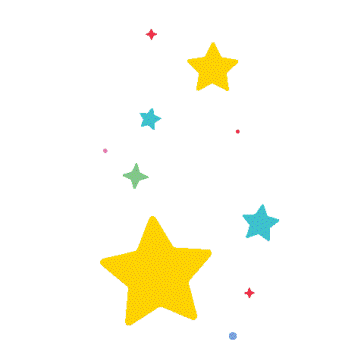 نستمتع باقي اليوم
ندعو الله دائماً
دمتم بحفظ 
الرحمن ورعايته
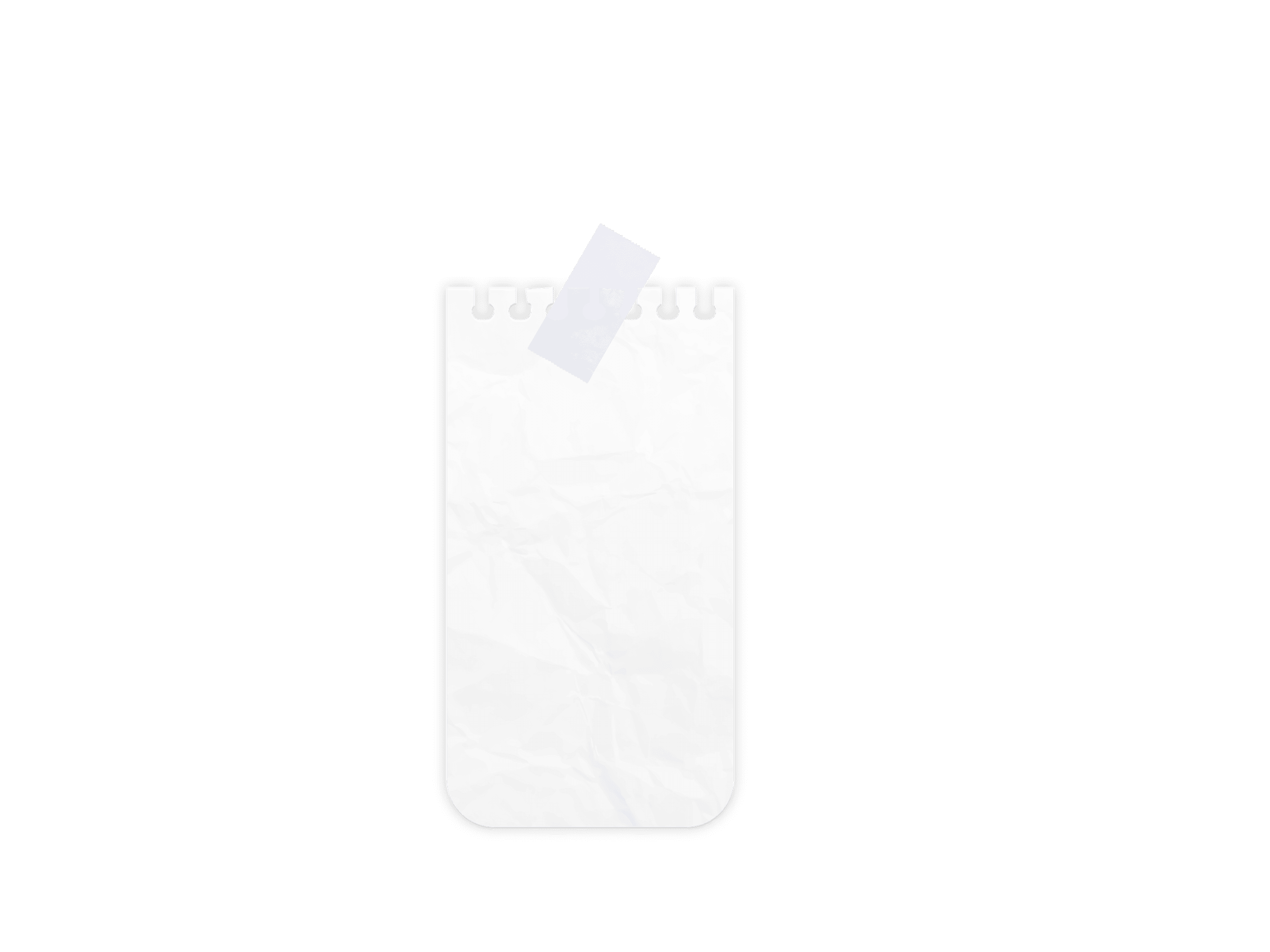 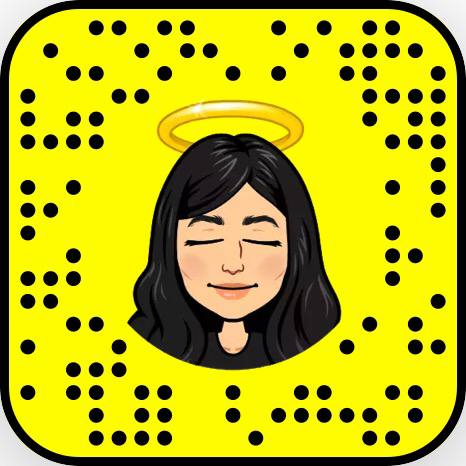 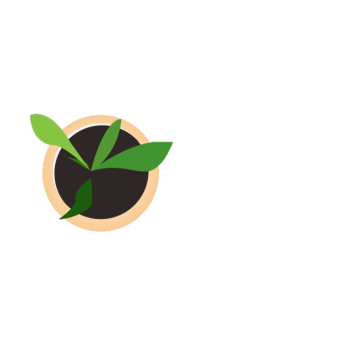 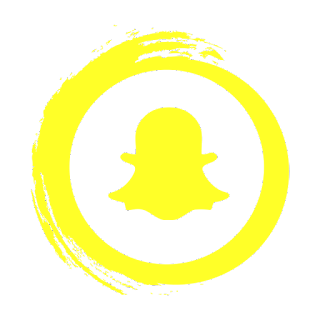 Jcliiio
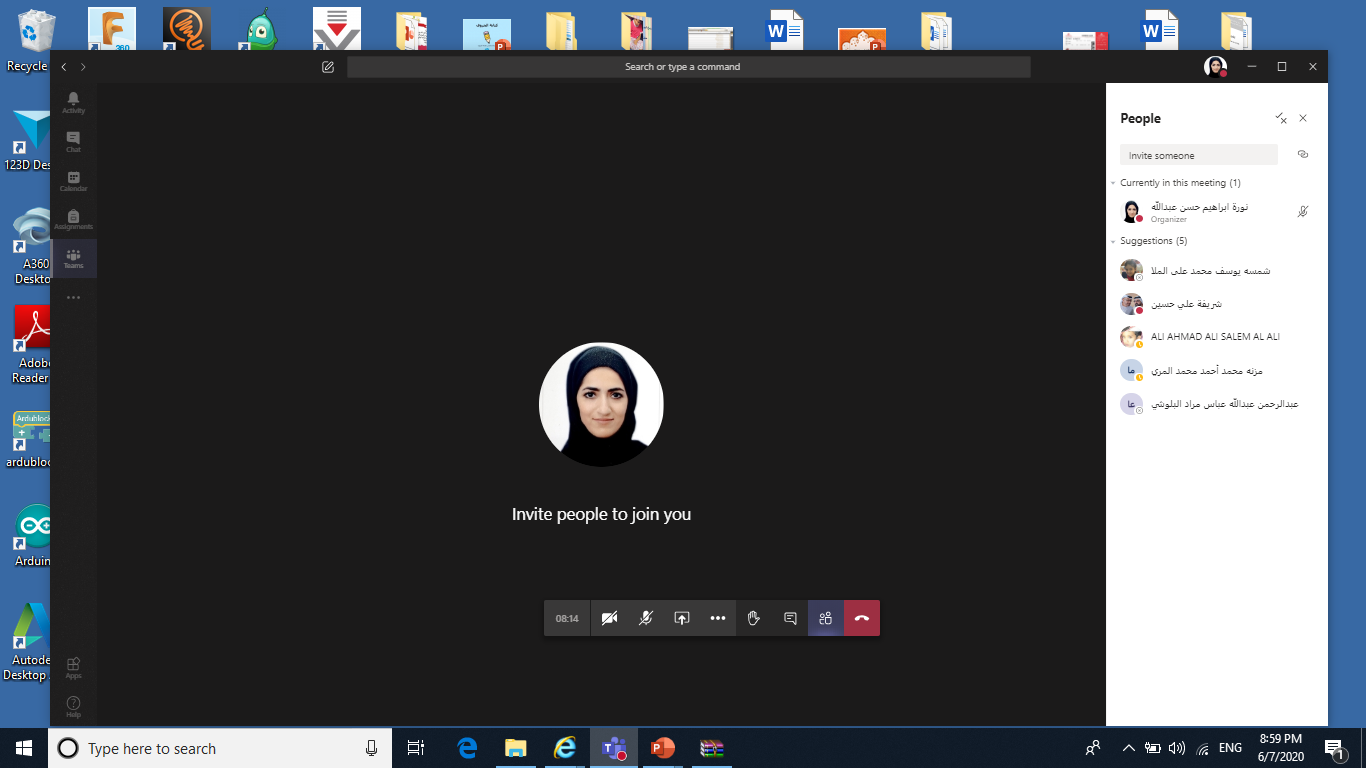 لا تنسـوا الضغط على علامة السماعة الحمراء للخروج
04
Type in details the performance of this option. You need to enter your data
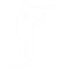 03
Type in details the performance of this option. You need to enter your data
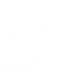 02
Type in details the performance of this option. You need to enter your data
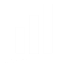 01
Type in details the performance of this option. You need to enter your data
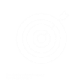 1
2
3
4
5
在此处输入标题内容
点击添加文本点击添加文本点击添加文本
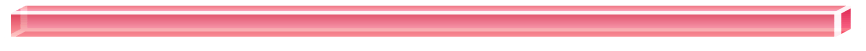 点击添加文本点击添加文本点击添加文本
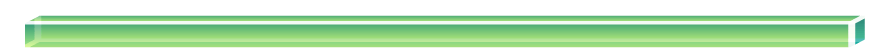 点击添加文本点击添加文本点击添加文本
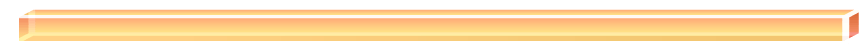 点击添加文本点击添加文本点击添加文本
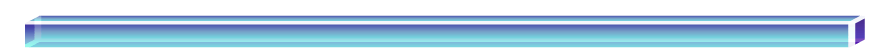 点击添加文本点击添加文本点击添加文本
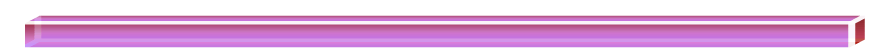